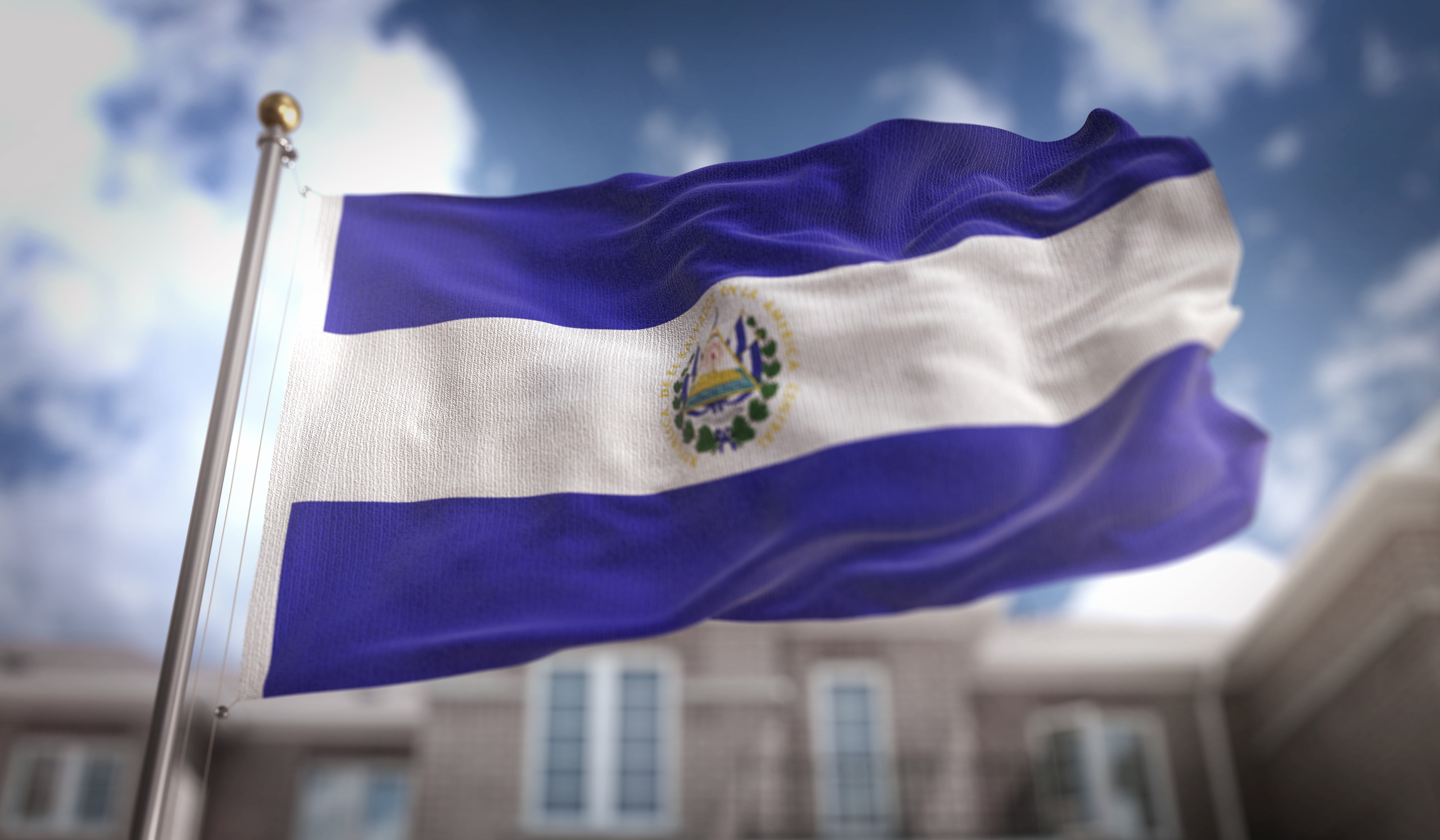 Hoja de Ruta para la Contratación Social en
El Salvador
 
Presentación de Proyecto
Marzo 2021
Una guía práctica para promover el financiamiento público de la prestación de servicios esenciales para el VIH y la Tuberculosis por parte de las Organizaciones de la Sociedad Civil
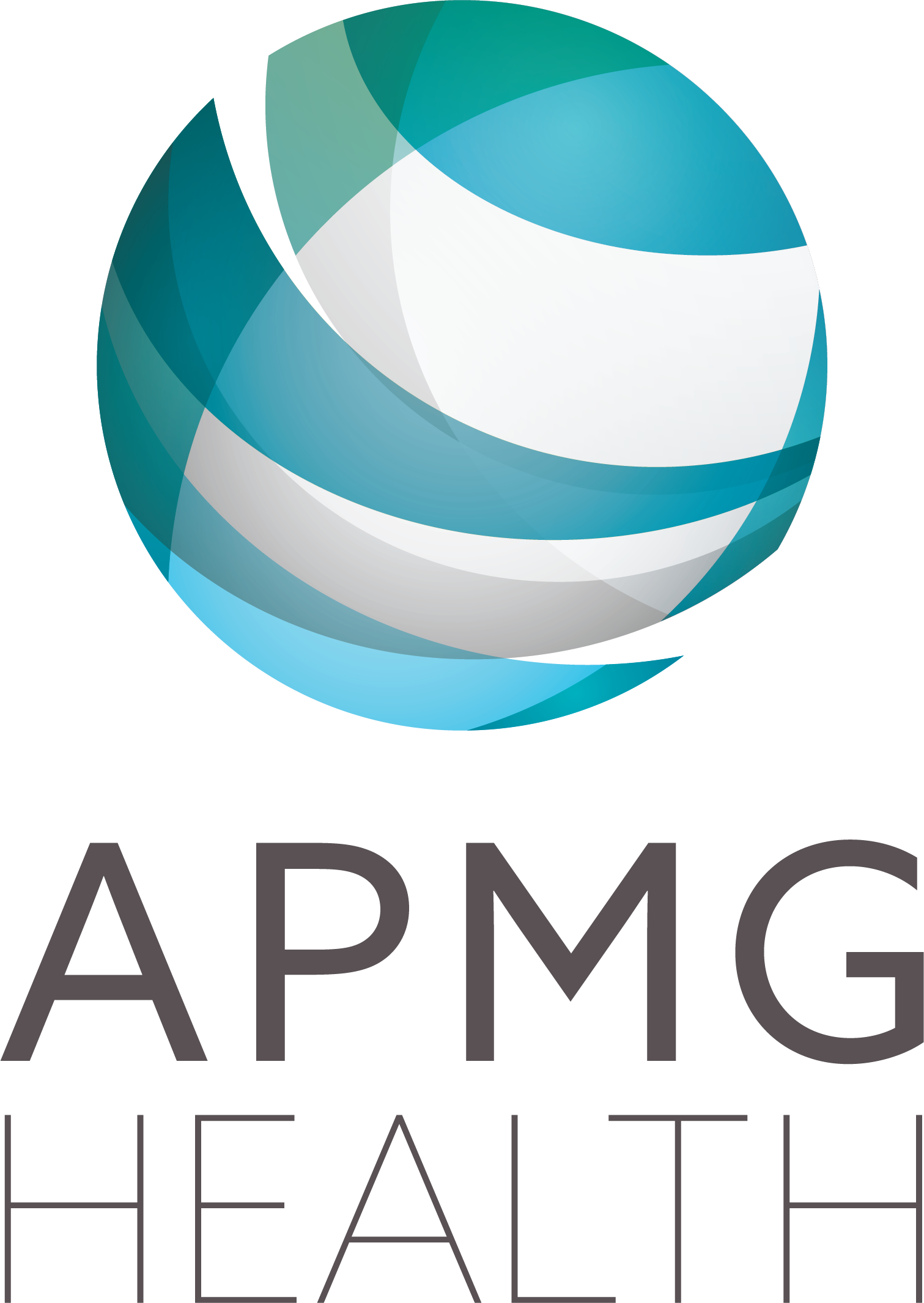 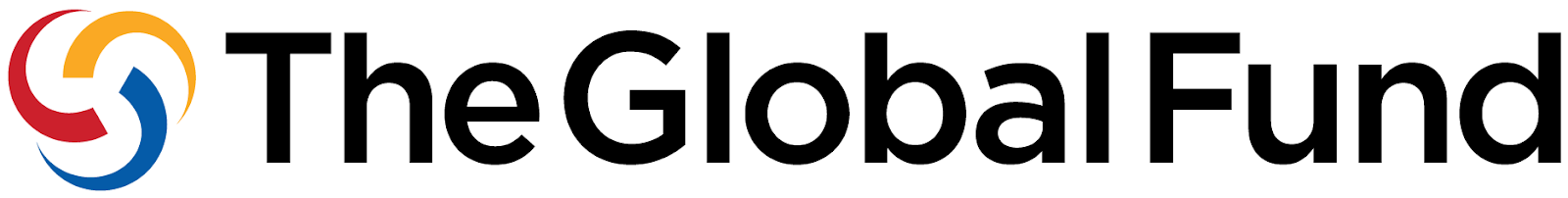 Agradecimientos
Este trabajo fue posible gracias a las contribuciones de las siguientes personas:

ANPV+, Observa TB, Catherine Serpas
Asamblea Legislativa, Lorena Peña
Asociación Entre Amigos, William Hernández
Dirección de Regulación – MINSAL, Carlos Torres
FEDISAL, Héctor Quiteño, Hilda Rosales
FUNDASIDA, Francisco Ortiz
ISDEM, Werner Aguilar
Mesa Temática VIH y DDHH, Dora Rivera
Ministerio de Educación, José Arístides González
ONUSIDA, Celina Miranda
Orquídeas del Mar, Consuelo Raymundo
PASMO, Susan Calderón
PEPFAR, Alexia Alvarado
Plan Internacional, Patrice Bauduhin
Programa Nacional de TB; MINSAL, Julio Garay
Programa Nacional de VIH/SIDA, MINSAL, Ana Isabel Nieto
REDCA+, Otoniel Ramírez
 
Además, le agradece el apoyo invaluable de la Directora Ejecutiva del MCP por su invaluable apoyo, la Licda. Marta Alicia de Magaña.
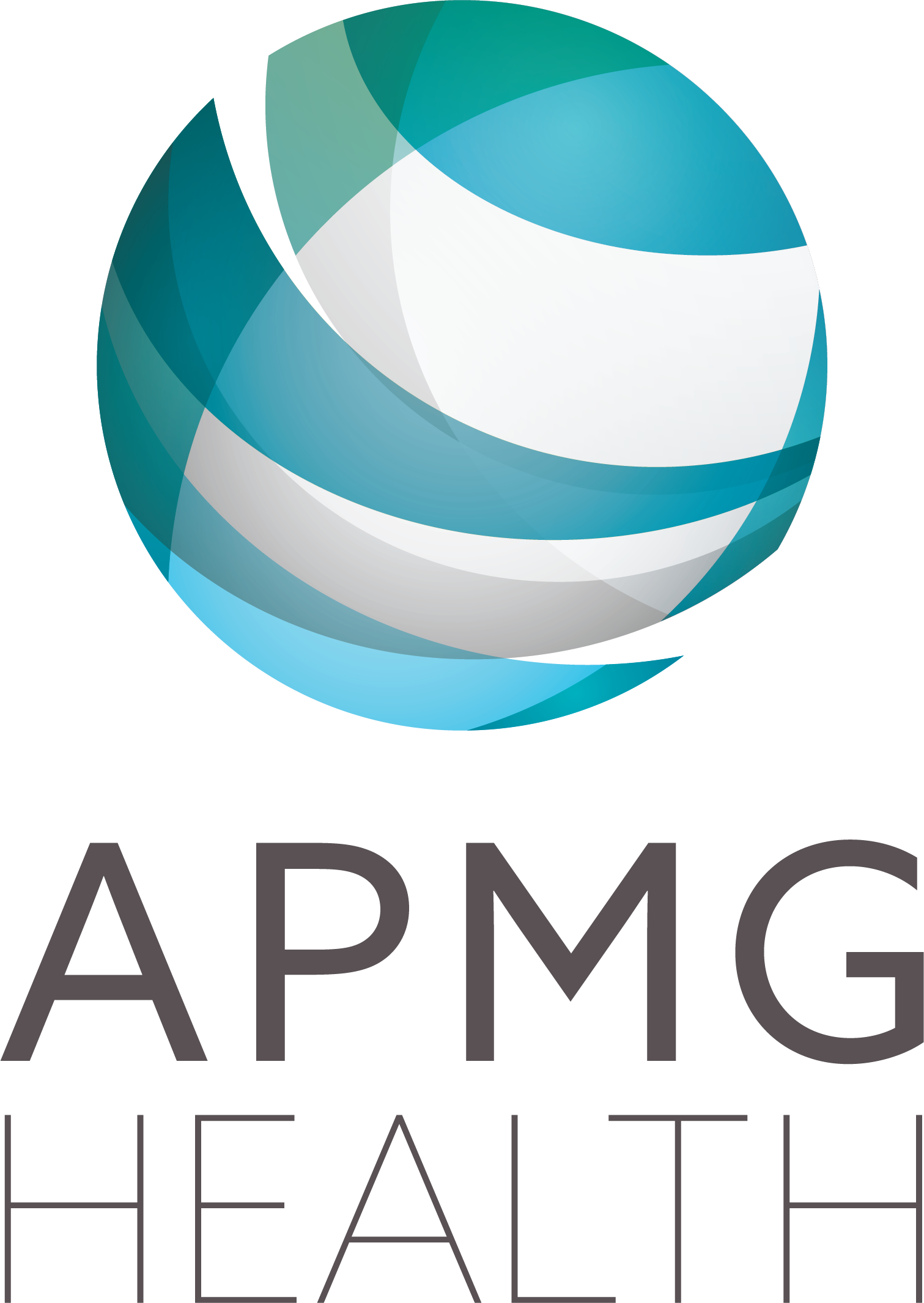 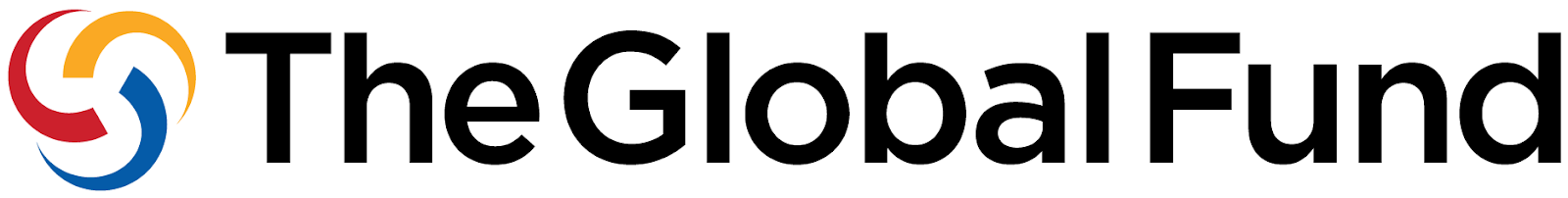 Contratación Social
La Contratación Social es un mecanismo por el cual un país emplea recursos públicos nacionales para financiar servicios de salud a través de entes no-estatales, incluyendo Organizaciones de la Sociedad Civil (OSC). En el caso del VIH y la Tuberculosis, se trata de un instrumento clave para garantizar que las respuestas nacionales a dichas enfermedades sean integrales, especialmente conforme el apoyo de los donantes internacionales vaya disminuyendo o finalice por completo.
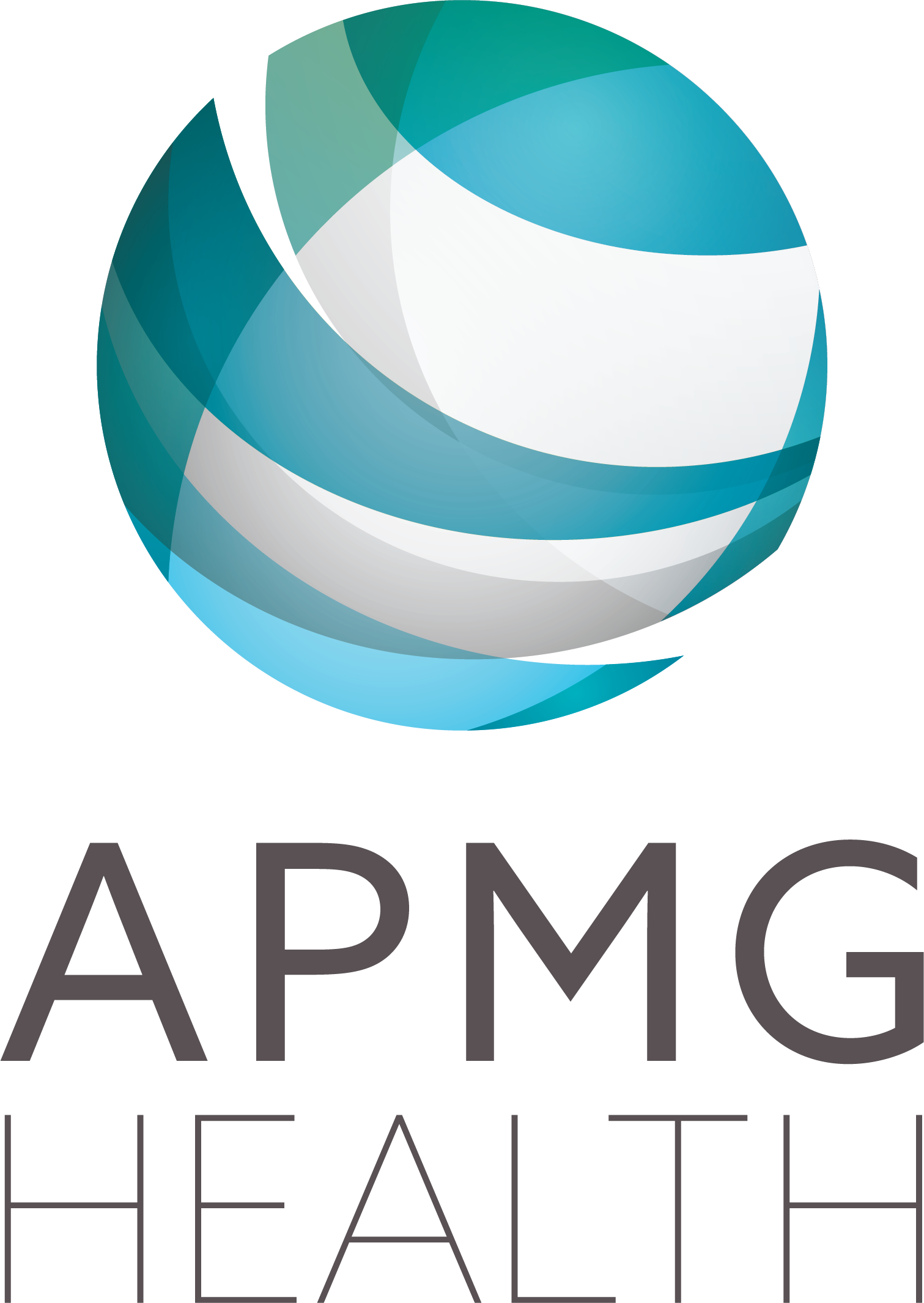 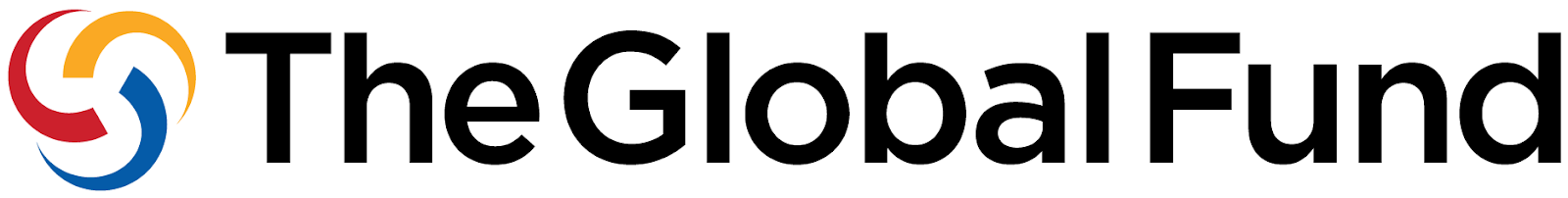 Antecedentes
El Fondo Mundial contrató a APMG en agosto 2020: “Análisis, recomendaciones y planificación del desarrollo de mecanismos de contratación de actores no estatales que proporcionen servicios de VIH y Tuberculosis en El Salvador, Guatemala y Honduras”

Propósito
Proporcionar un análisis en profundidad del marco legal y regulatorio en El Salvador
Identificar las experiencias de contratación social ya existentes y las diferentes alternativas de políticas posibles para la financiación pública de las OSC con el fin de que éstas suministren servicios de salud
Desarrollar alternativas de políticas públicas para la implementación de un mecanismo que facilite la financiación pública de las OSC con el fin de que provean servicios de salud como parte de las respuestas al VIH y a la TB
Desarrollar una Hoja de Ruta con los pasos a seguir, incluyendo propuestas sobre el papel que deben jugar el MCP y otros actores implicados. Este objetivo incluye la determinación de necesidades para el desarrollo de capacidades que permita a todos los actores participar en la contratación social
Construir un Plan de Implementación priorizado, detallado, medible y costeado con el fin de que los países cuenten con una visión clara del apoyo que necesitan para la siguiente fase de trabajo
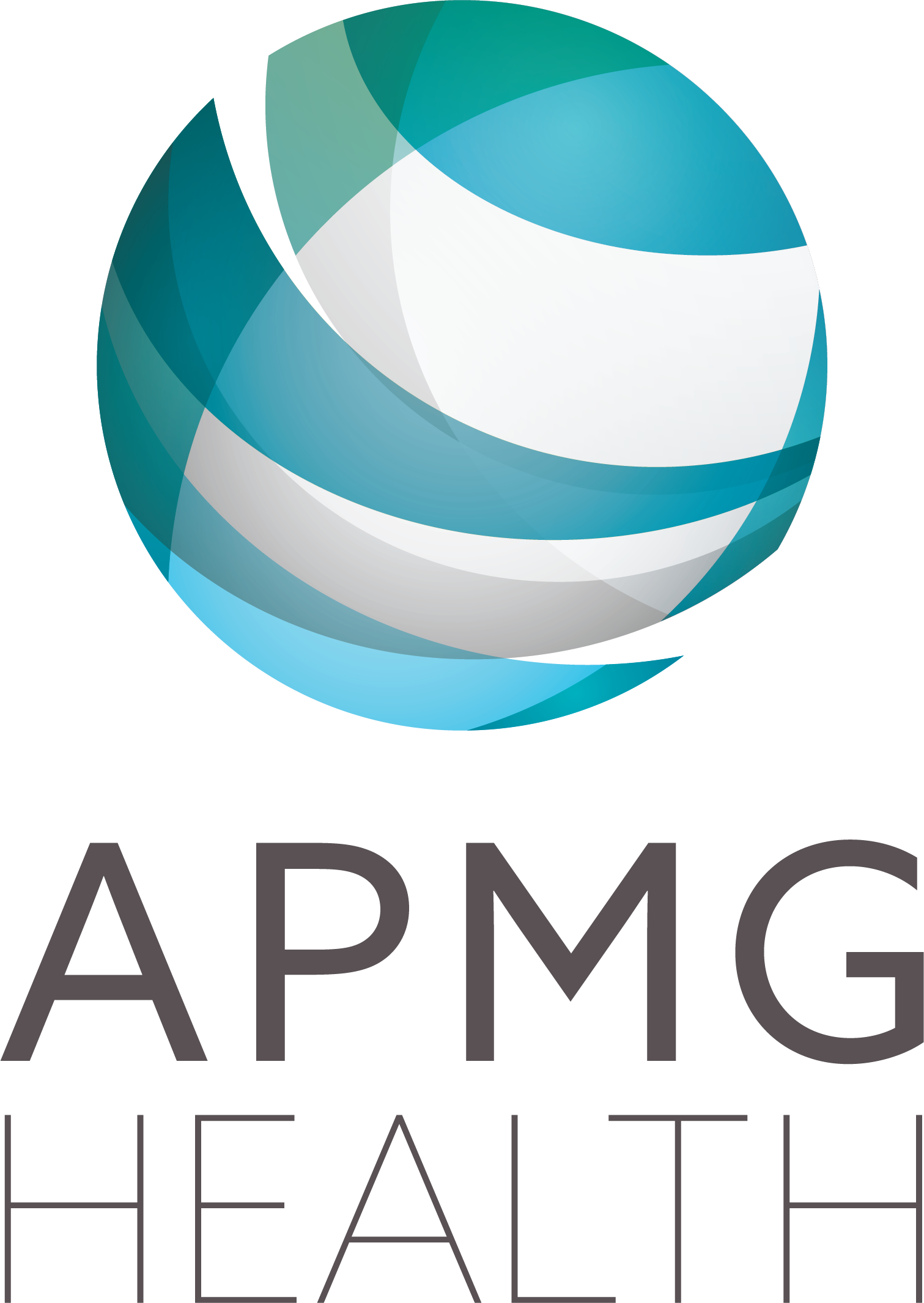 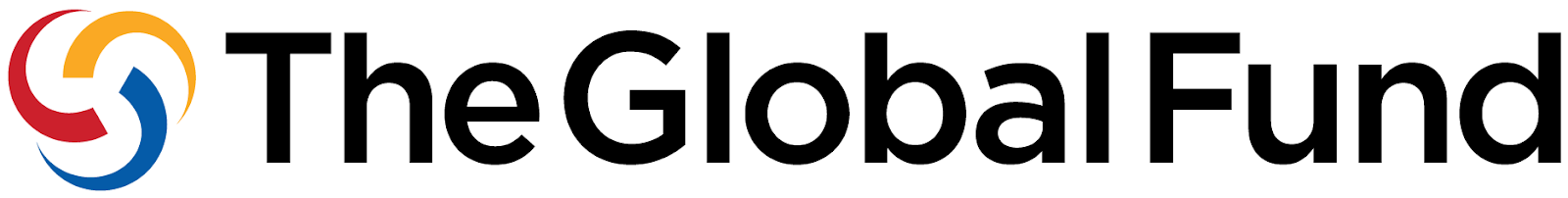 Antecedentes
Documentos de guía
La Política de Sostenibilidad, Transiciones y Cofinanciamiento del Fondo Mundial
Estrategia de sostenibilidad para la respuesta al VIH (2019)
Hoja de Ruta para la sostenibilidad de la acción multisectorial en la respuesta a la tuberculosis en El Salvador (2019)

Metodología
Revisión y análisis de los documentos relacionados con los programas de VIH y TB, incluyendo su financiación, y el marco normativo y regulatorio de los servicios de salud y de las fórmulas de contratación pública con ente no estatales
Retroalimentación sobre el borrador del Análisis de País por el MCP y de otros informantes clave
Integración de las aportaciones de informantes clave y del MCP y validación del Análisis del País
Elaboración de una propuesta de Hoja de Ruta y un Plan de Implementación para la Contratación Social de Servicios de VIH y TB
Retroalimentación sobre la Hoja de Ruta y Plan de Implementación por el MCP y de otros informantes clave
Integración de las aportaciones de informantes clave y del MCP y validación de la Hoja de Ruta y Plan de Implementación
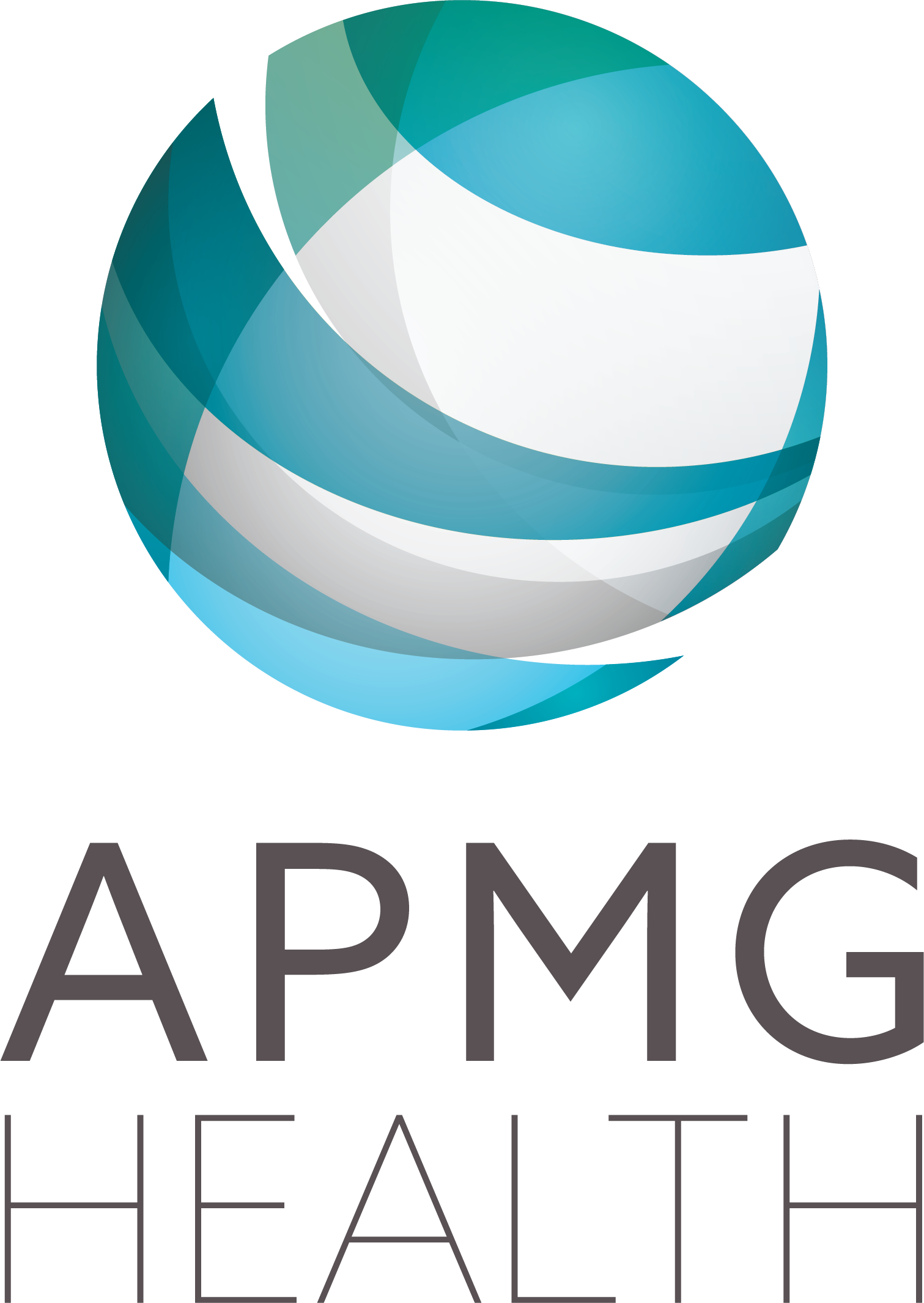 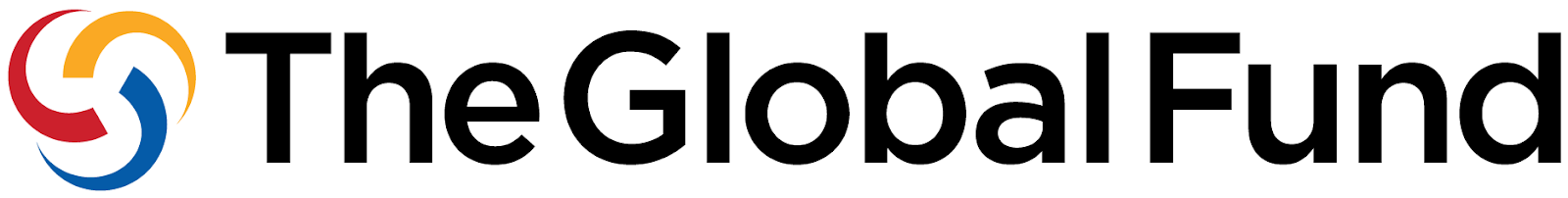 Contratación Social vs. Subsidios
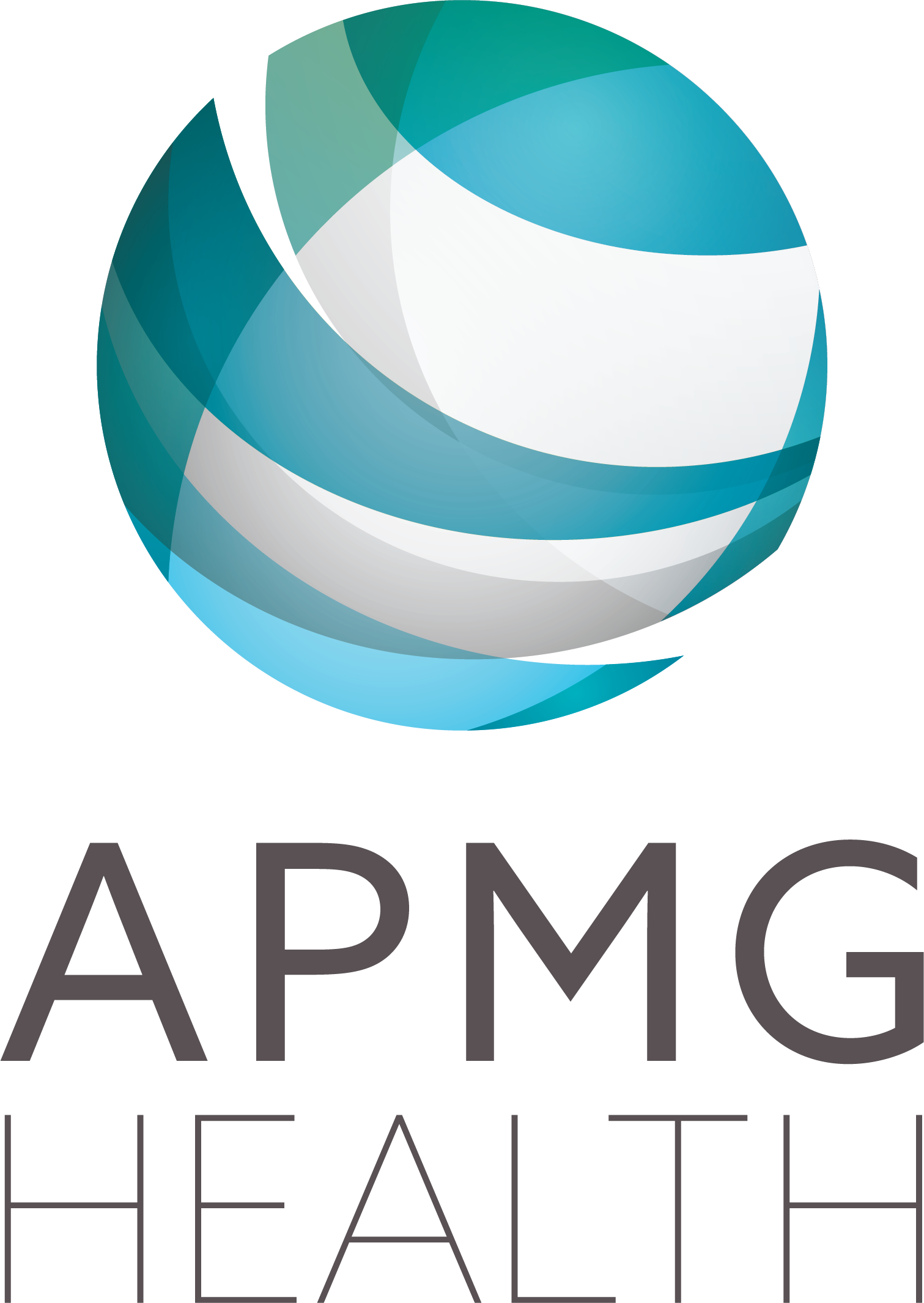 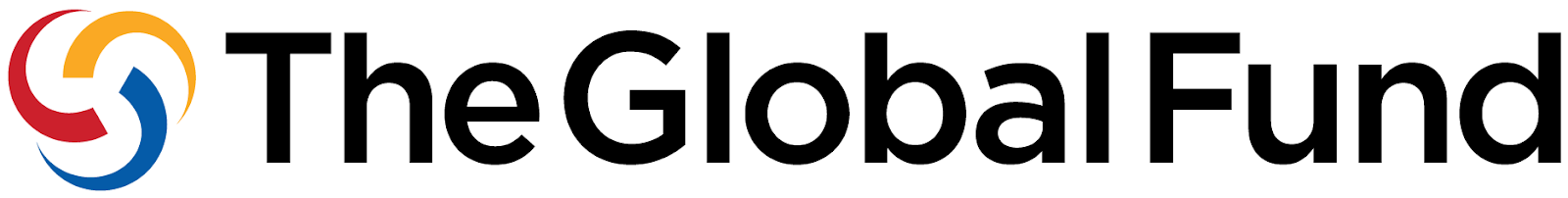 La Necesidad de Abogacía Social y Política
Por razones del actual contexto sociopolítico del país, se cree necesario que los esfuerzos se centren de forma prioritaria en el desarrollo de una estrategia de abogacía a favor de la contratación social en VIH y TB
Las acciones pueden influir sobre la opinión pública y sobre los tomadores de decisiones
Solo cuándo se crea que se ha avanzado lo suficiente en esta línea, tendrá sentido plantearse el inicio de los trabajos técnicos de preparación
El mecanismo no debe empezar a diseñarse hasta que se conozcan las condiciones de posibilidad en qué se podrá desarrollar
No se podrán definir bien las necesidades de capacitación de los actores si no se conoce en qué consistirá el mecanismo
Sería contraproducente empujar a favor de la creación de la normativa de la contratación social en un entorno social y político que cuestiona seriamente la asignación de dinero público a las ONG, y cuando además la legislación vigente se puede interpretar como un veto a dicha posibilidad
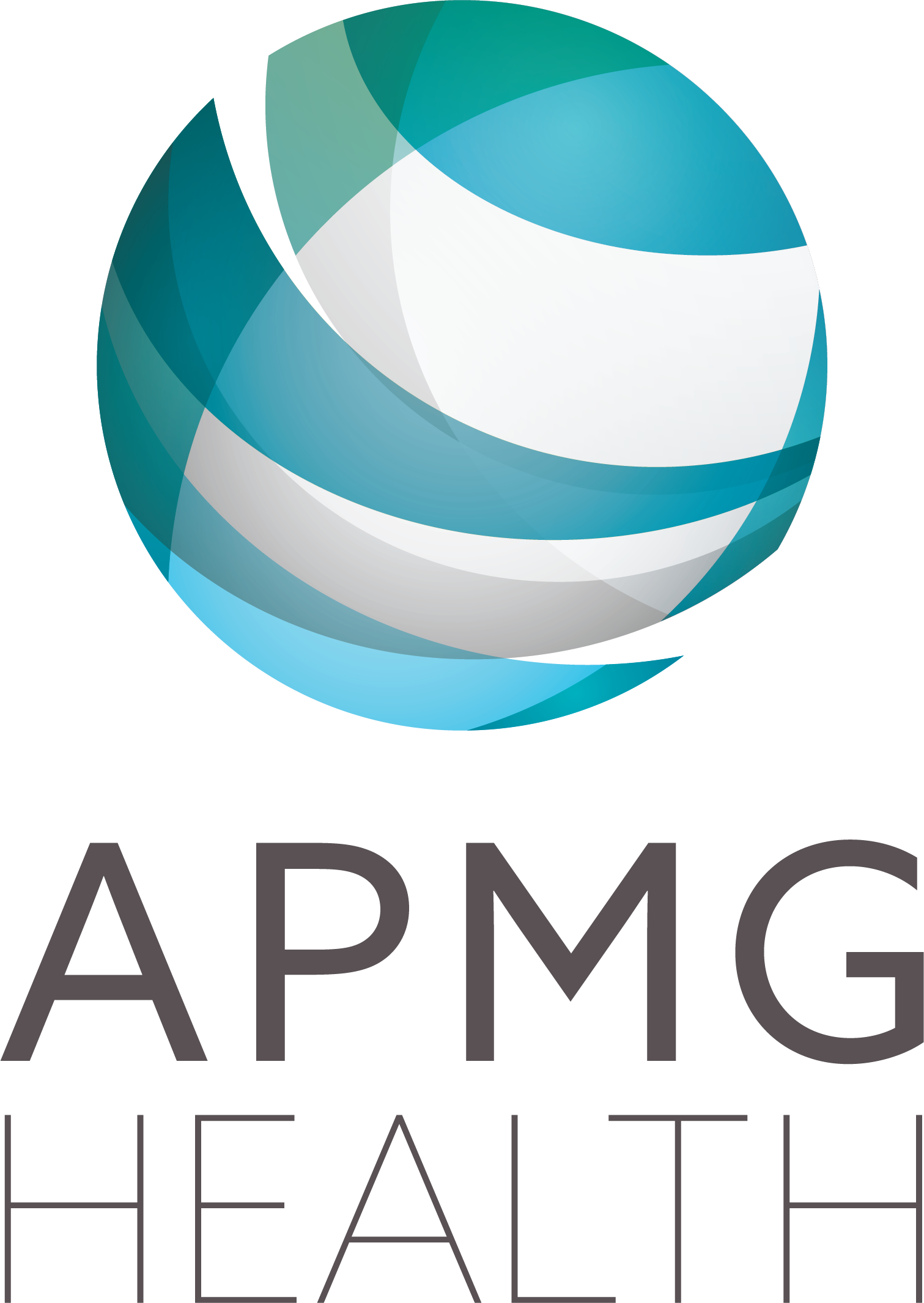 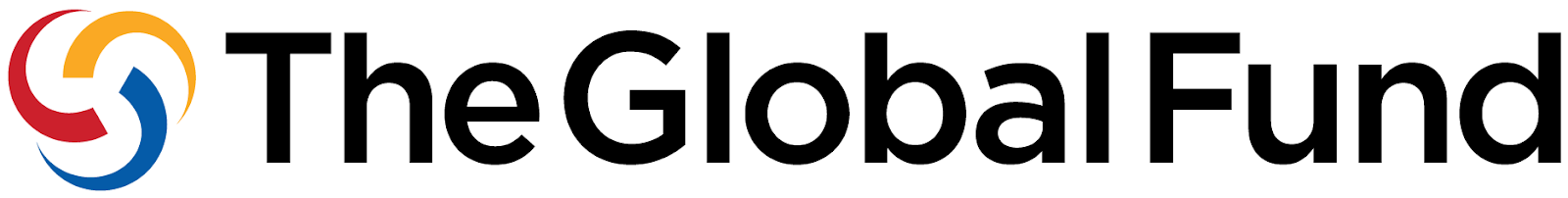 Hoja de Ruta
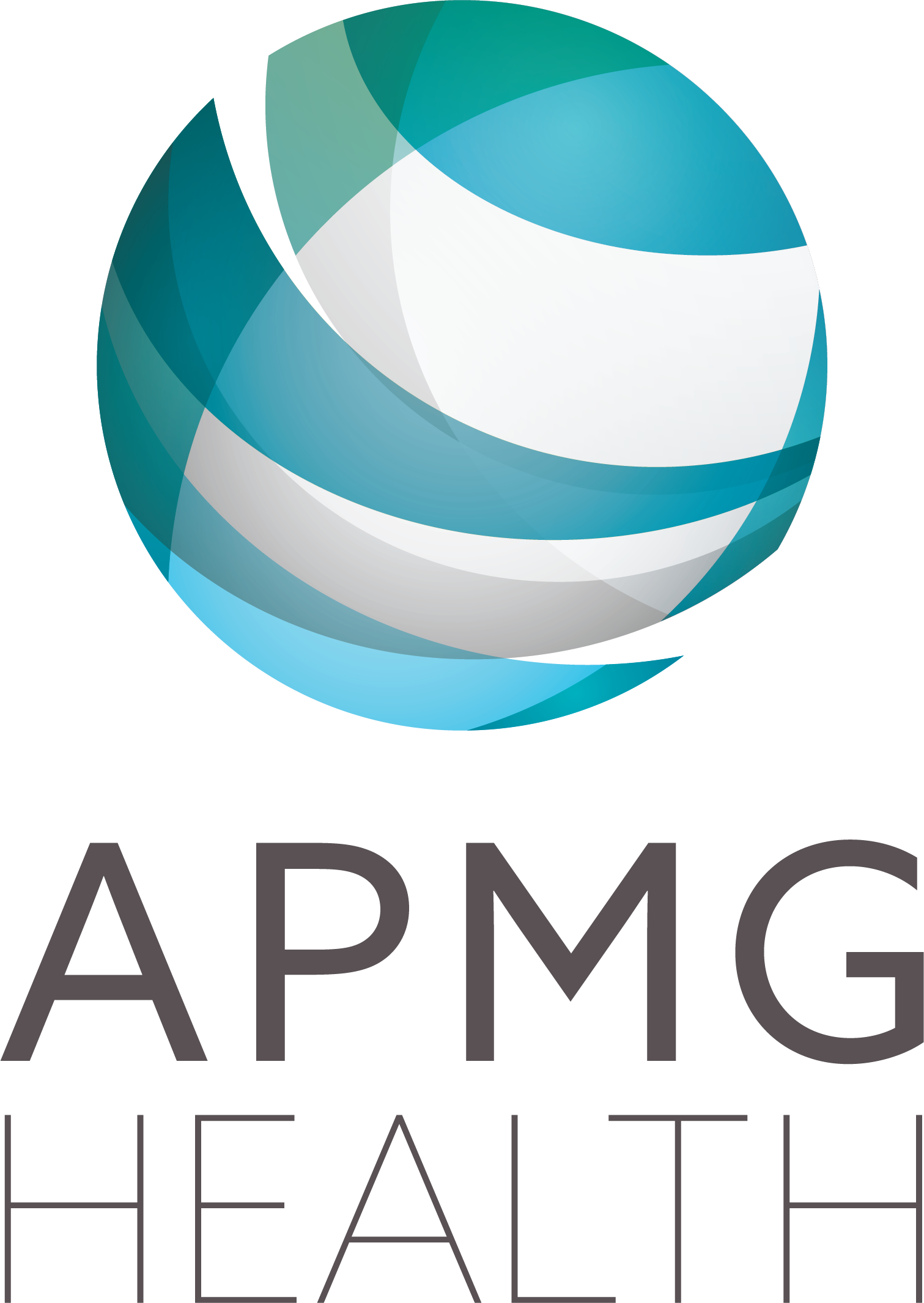 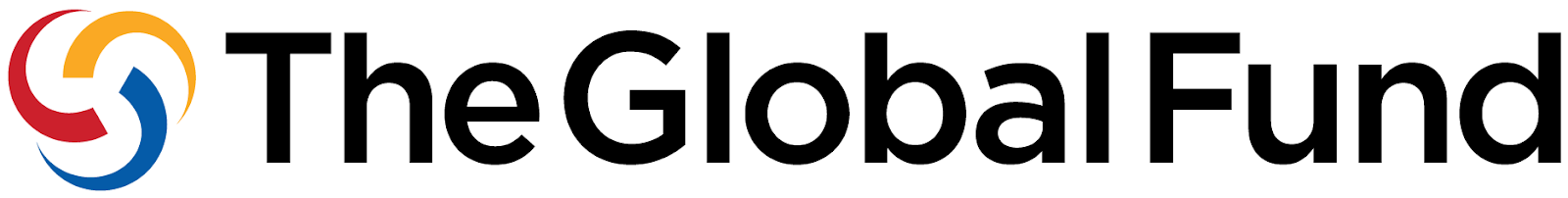 Abogacía: Acciones PropuestasConformar una Coalición de la Sociedad Civil
1er – 2do trimestre 2021
Primera reunión para constituirse como Coalición Permanente
Elegir un grupo de 3 a 5 entidades como Secretariado provisional (incluir a TB)
Funciones iniciales:
Convocar las reuniones periódicas
Tomar nota de los acuerdos
Darle seguimiento
Elaborar y finalizar un plan de trabajo para 2021 a 2023
Formar dos grupos:
Grupo de trabajo para el diseño de la Estrategia de Incidencia Política
Grupo de trabajo para contribuir a la Determinación de Necesidades y el Plan de Actividades de Capacitación de las OSC
Apoyar y dar seguimiento al calendario de actividades
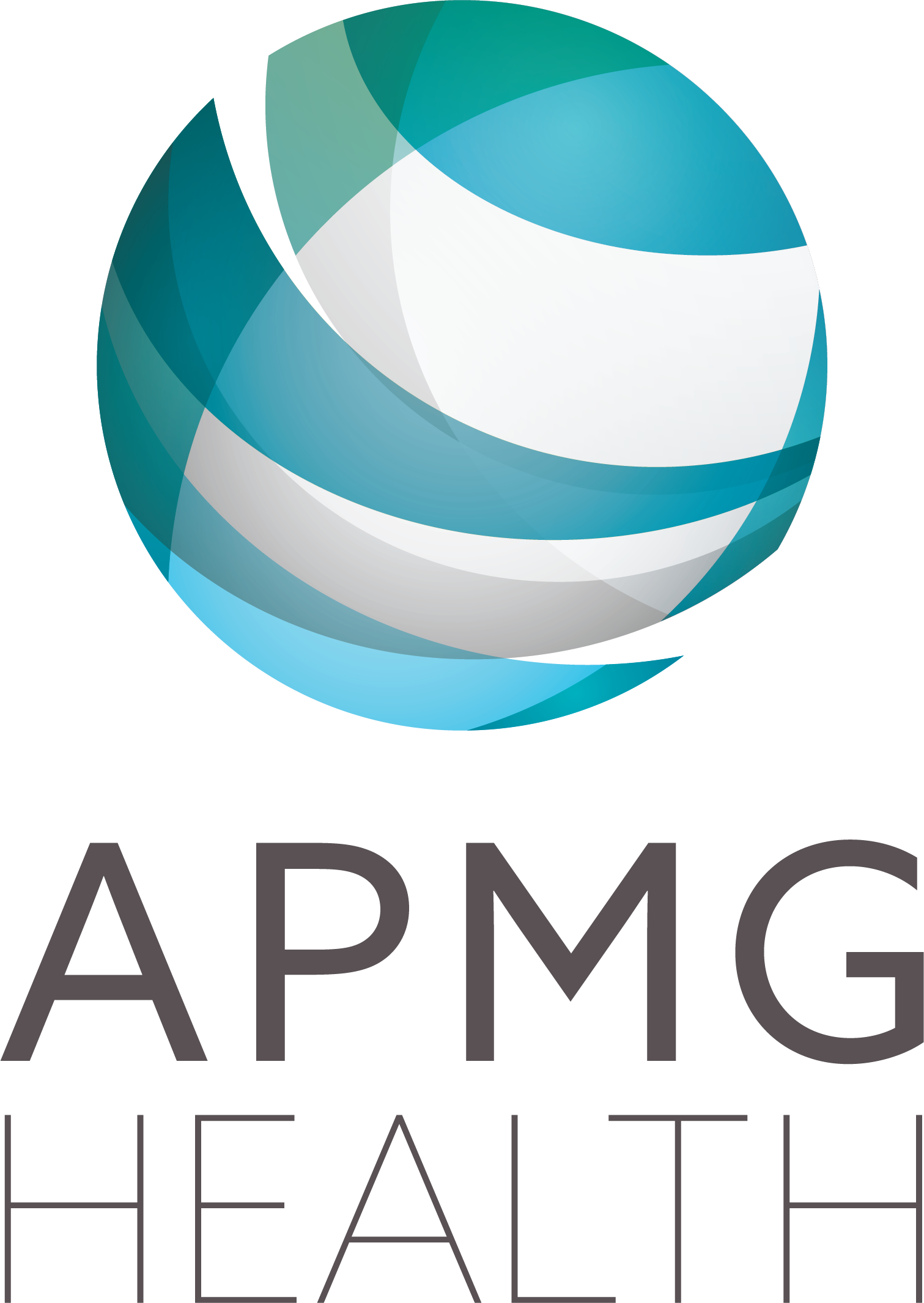 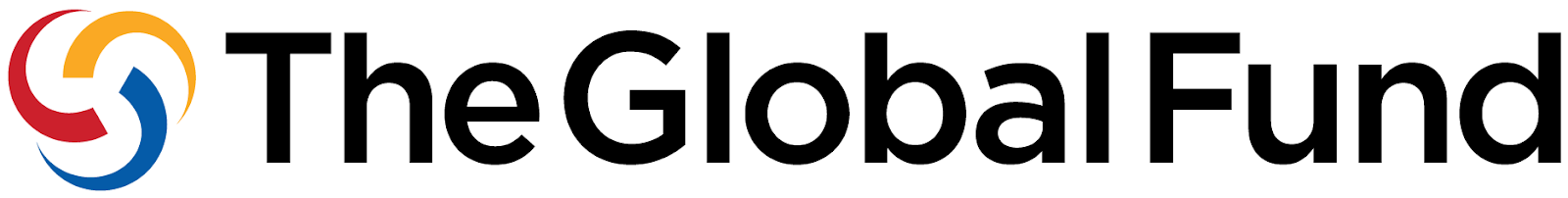 Abogacía: Acciones PropuestasConformar una Coalición de la Sociedad Civil
3er – 4to trimestre 2021
El grupo de trabajo para contribuir a la Determinación de Necesidades y el Plan de Actividades de Capacitación de las OSC concluye sus contribuciones al Plan

3er trimestre 2021 – 4to trimestre 2022
Implementación, monitoreo y evaluación del Plan de Actividades de Capacitación para OSC
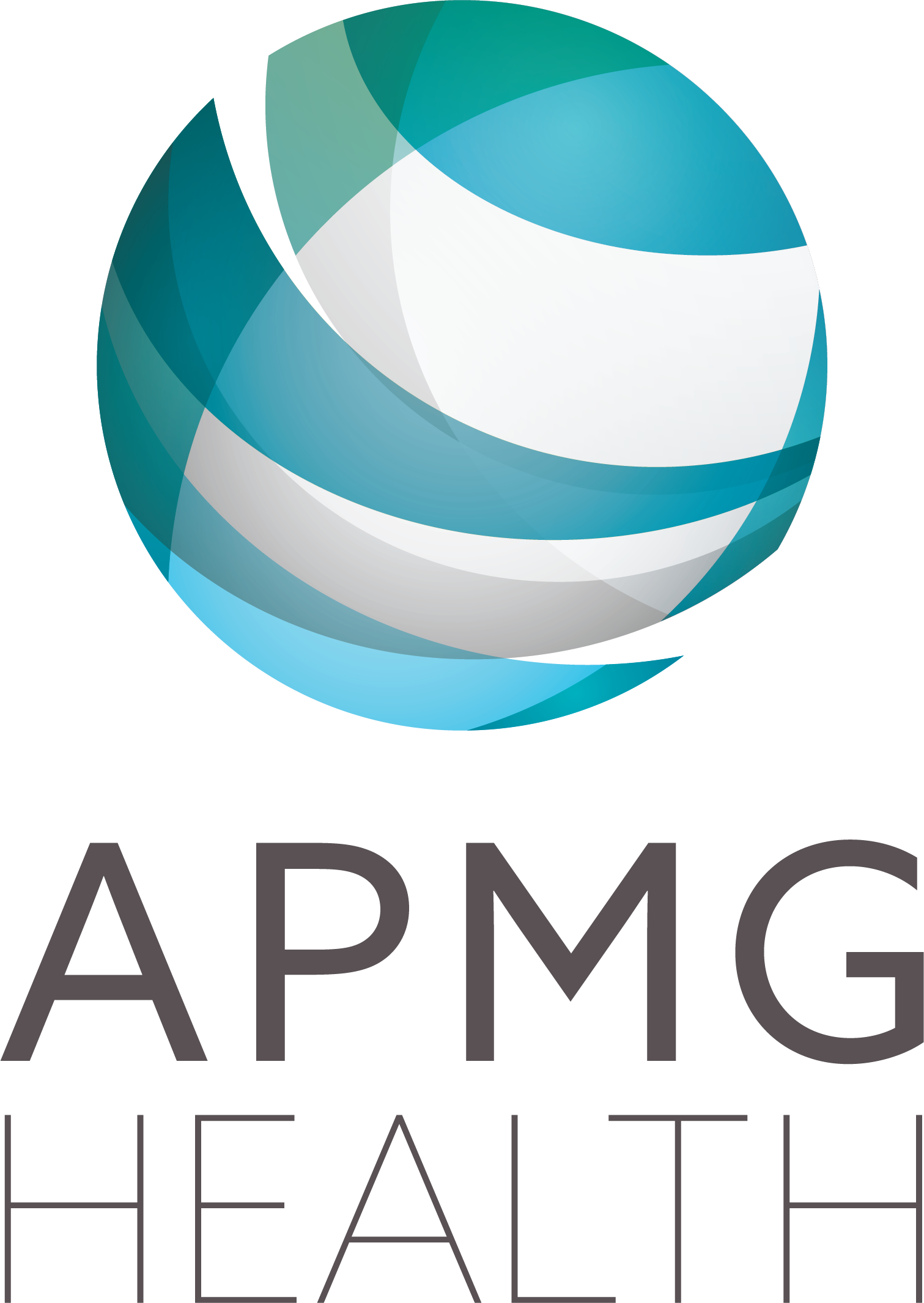 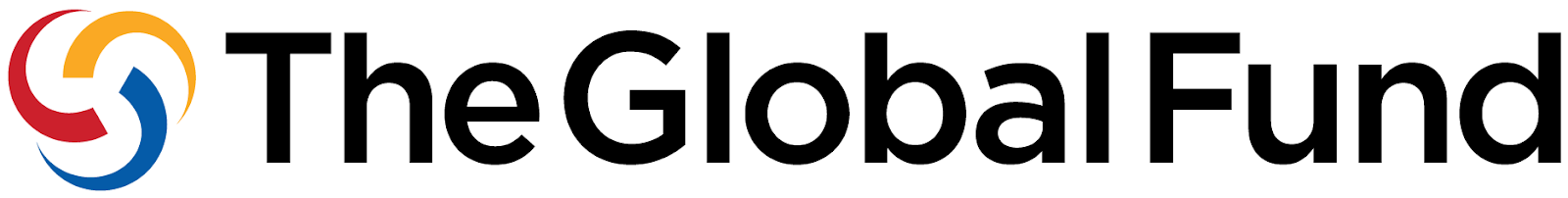 Abogacía: Acciones PropuestasDiseño e implementación de una estrategia de incidencia política
2021-2022
Primera tarea: diseño de una estrategia de incidencia política al más alto nivel
Entes decisores a influir
Casa Presidencial
Ministerio de Hacienda
Comisión Salud
Comisión Finanzas
Presupuestos de la Asamblea Nacional
Objetivo principal: Definir como abogar por la inclusión en la propuesta de presupuestos para 2023 y, cuando corresponda, cada año subsiguiente
Metas trimestrales a lo largo de 2021 y 2022, e indicadores que se utilizarán para determinar su logro
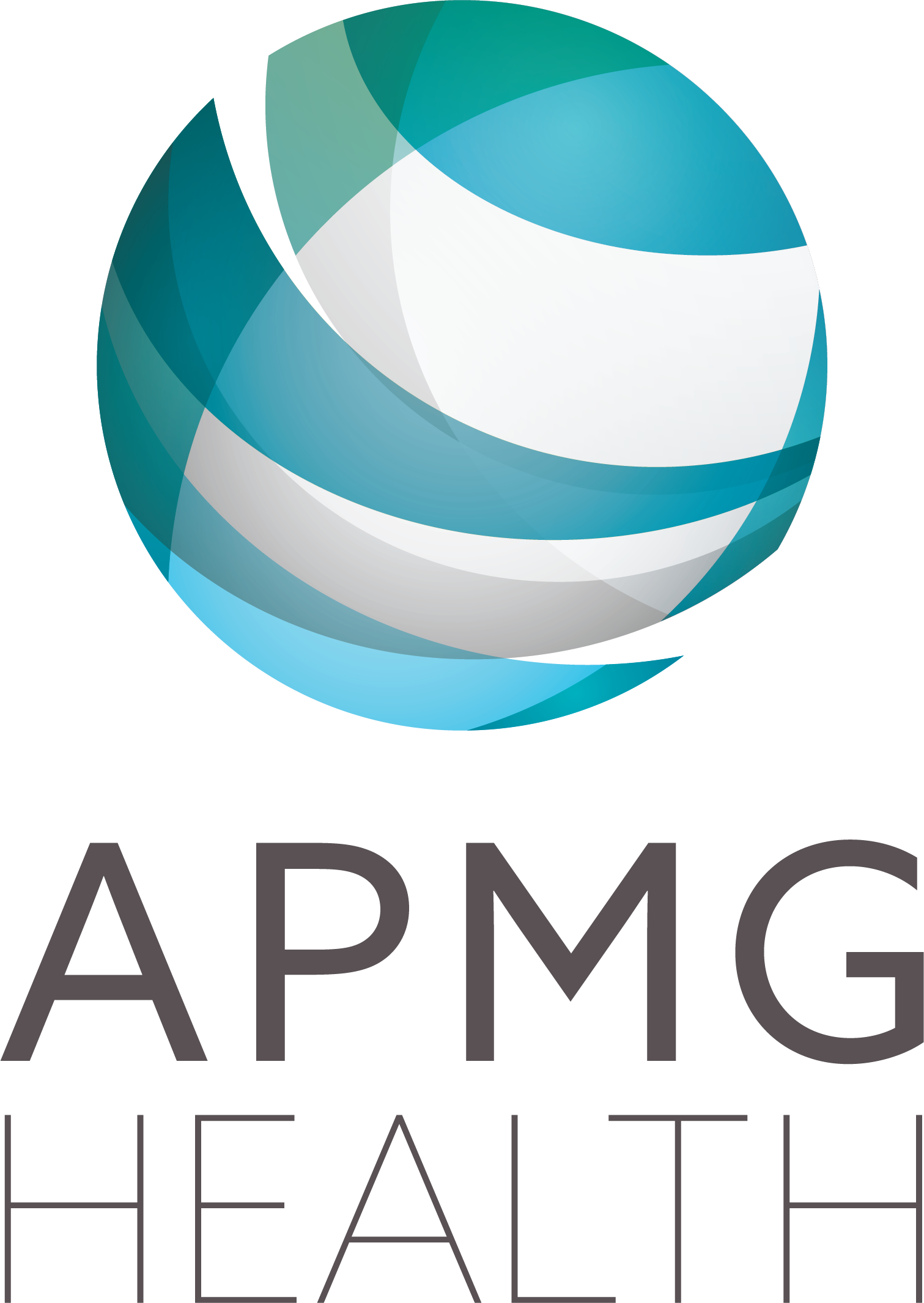 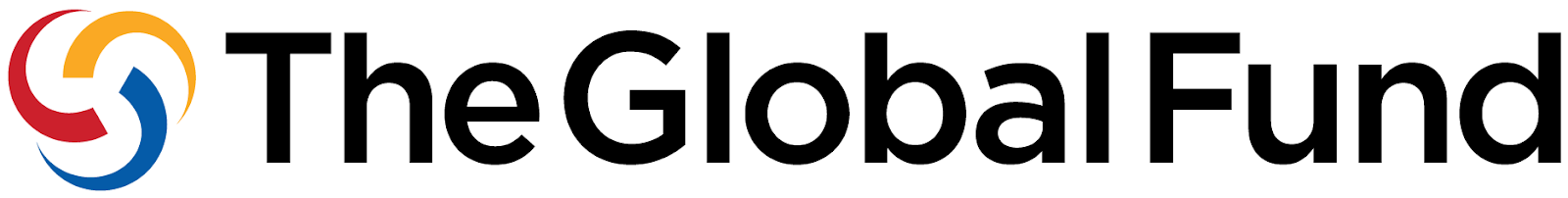 Abogacía: Apoyo de Asistencia Técnica
Una persona con experiencia en incidencia política (60 días en 2021; 60 días en 2022)

Actividades incluyen:
Ayudar en la identificación e involucramiento de líderes de la Sociedad Civil que puedan implicarse en la promoción de la contratación social
Facilitar reuniones entre representantes de la OSC y el MCP
Apoyar a la Coalición en su desarrollo
Apoyar la conformación y tareas del Grupo de Trabajo de Incidencia Política.
Apoyar el proceso del desarrollo de la Estrategia de Incidencia Política.
Proporcionar insumos técnicos a la Estrategia de Incidencia Política.
Facilitar la participación activa de una amplia variedad de representantes de la Sociedad Civil en el desarrollo de la Estrategia.
Apoyar la convocatoria del Grupo de Trabajo.
Dar seguimiento al proceso de aportaciones.
Apoyar a la Coalición en la puesta en marcha el plan.
Dar seguimiento a las actividades de monitoreo del plan.
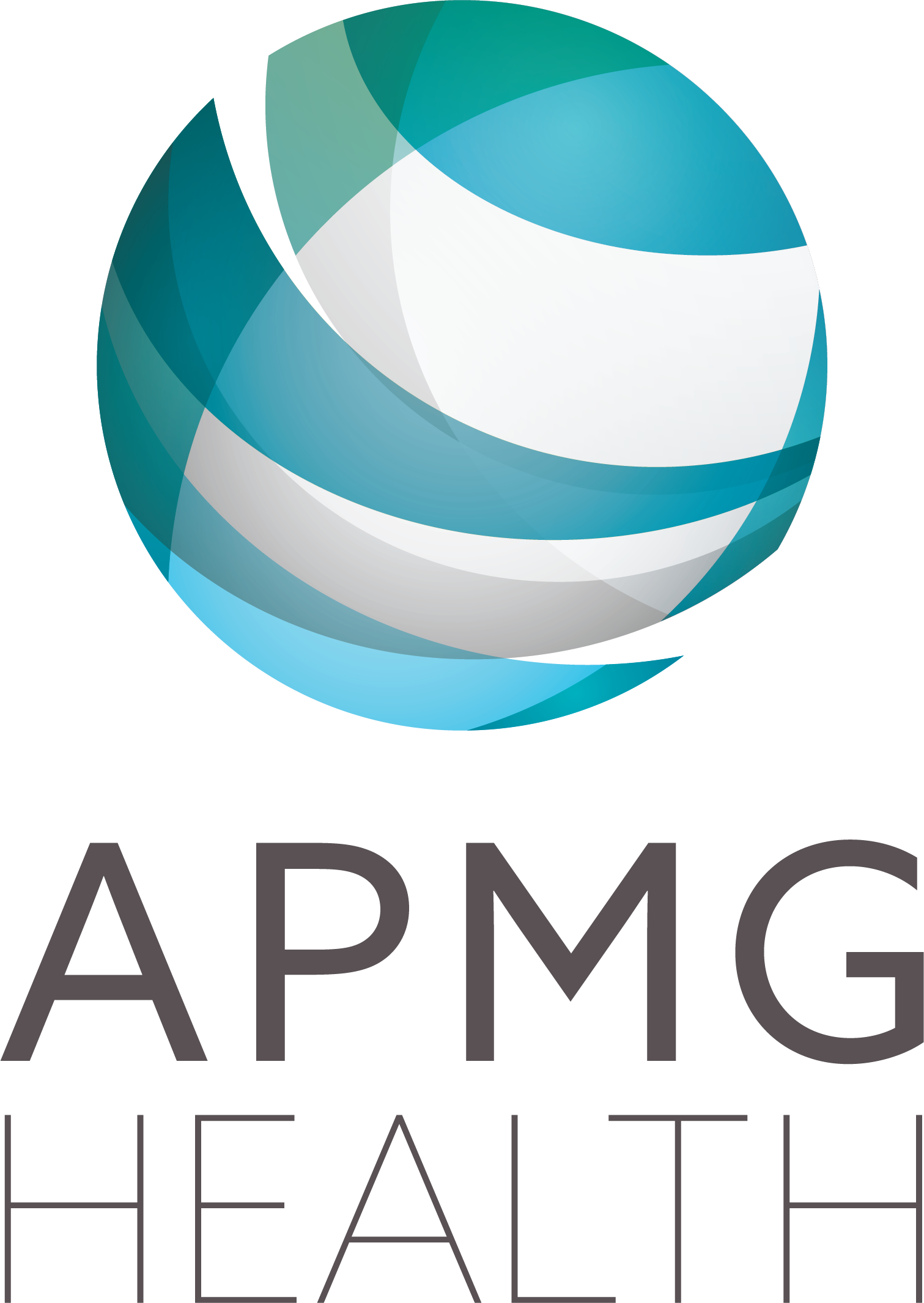 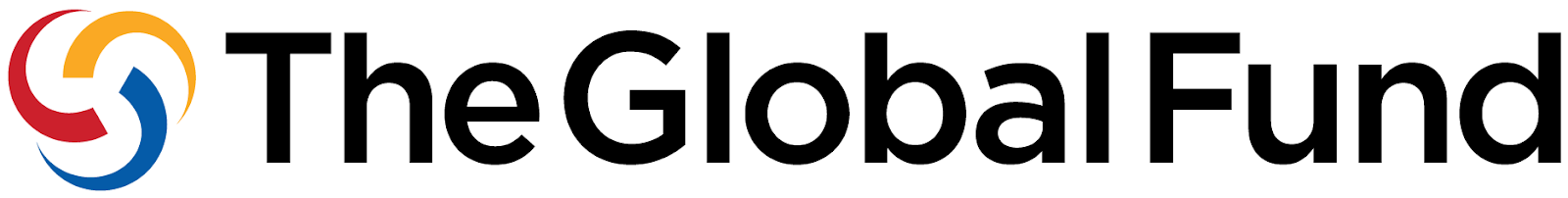 Hoja de Ruta
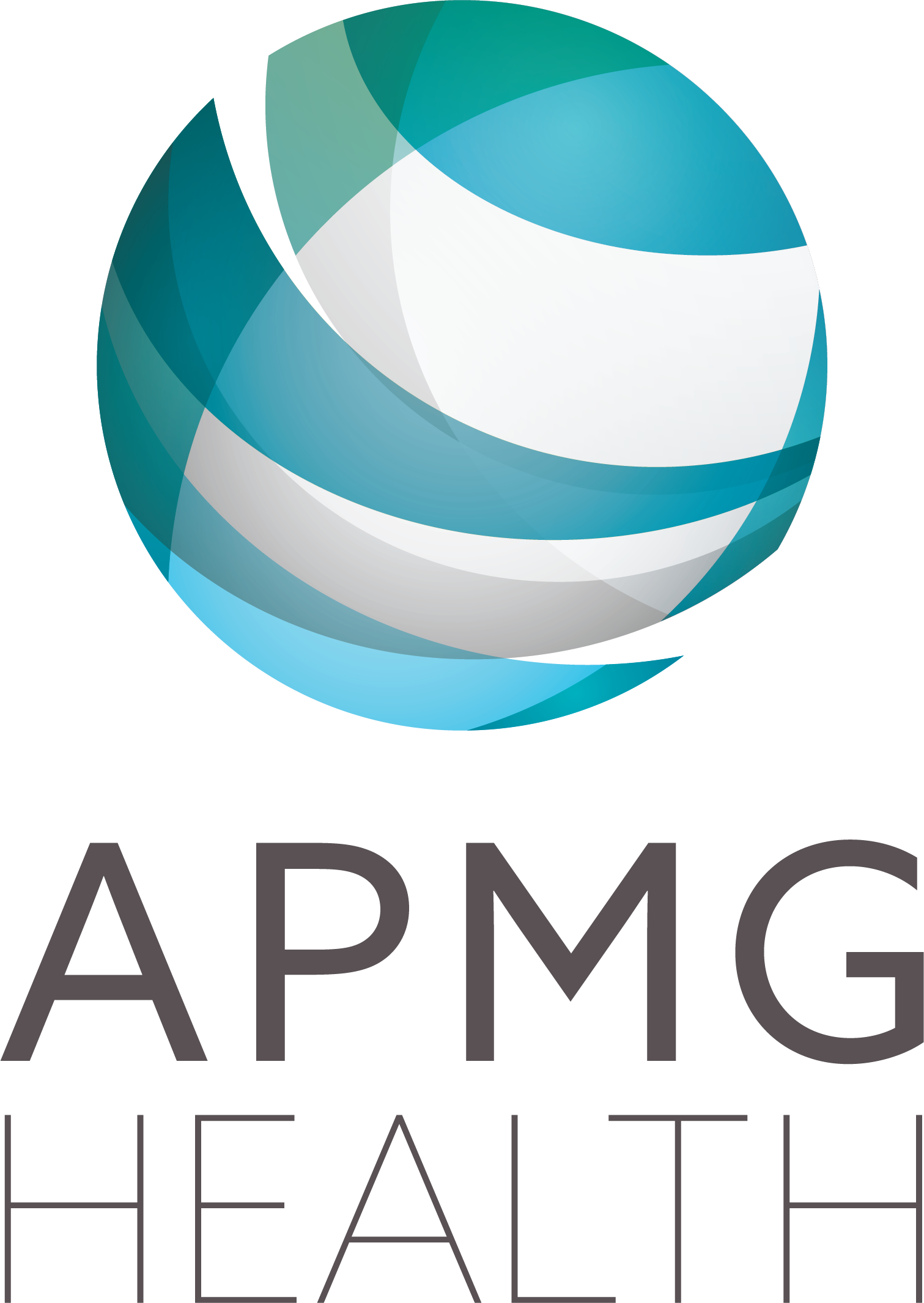 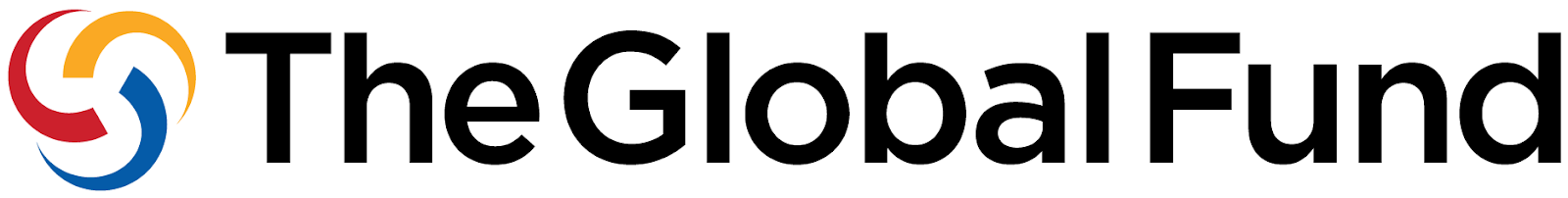 Capacitación: Acciones PropuestasCapacitar a actores estatales
2021 – 2022
Componentes fundamentales para definir para las capacitaciones del Estado y las OSC

Contenidos
Métodos
Formadores
Participantes
Calendario de ejecución del plan de capacitación
Costeo del programa e identificación de la fuente de financiación
Monitoreo y evaluación del programa formativo
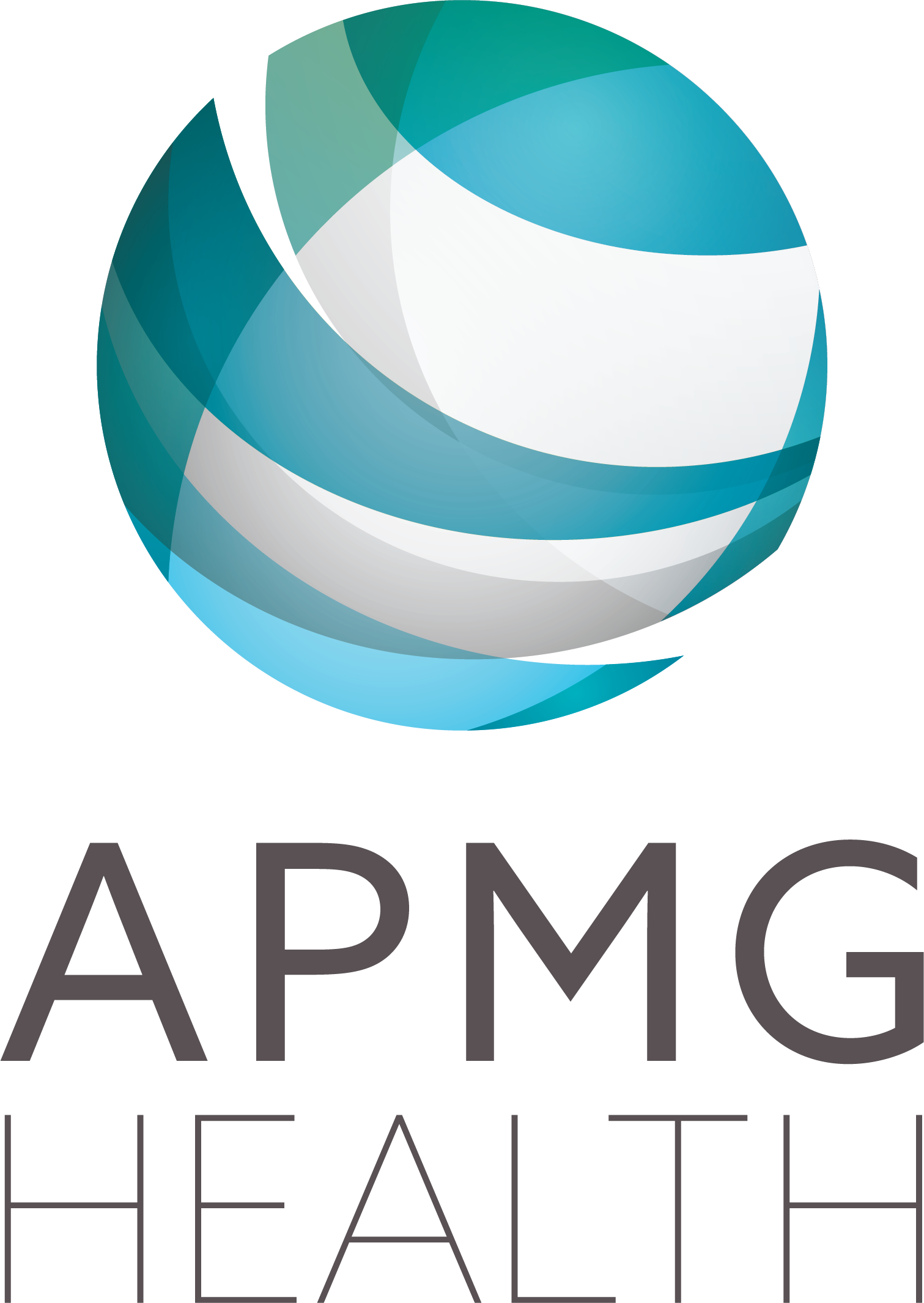 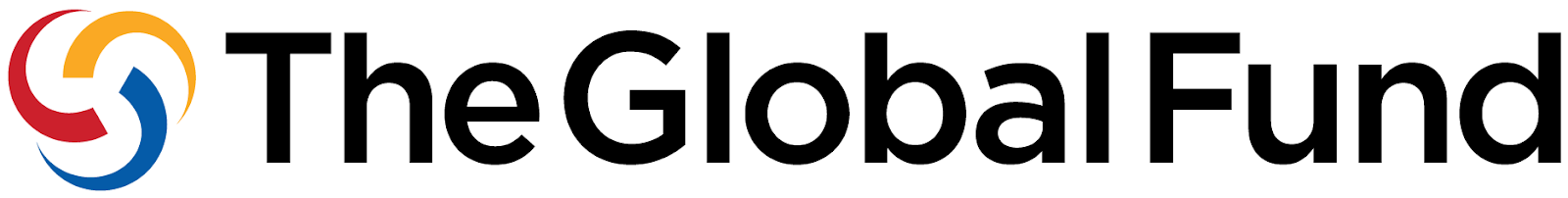 Capacitación: Acciones PropuestasCapacitar a actores estatales
2022
Prioridades de capacitación
Material legal y administrativa
Procesos de licitación para la contratación de agentes no estatales (especialmente entidades de la sociedad civil)
Definición de servicios de VIH y TB y sus modalidades
Análisis de costo-efectividad
Costeo de los servicios
Establecimientos de metas medibles y coherentes con los datos epidemiológicos, las necesidades detectadas y las prioridades estratégicas
Monitoreo y evaluación siguiendo el modelo de la cadena de resultados
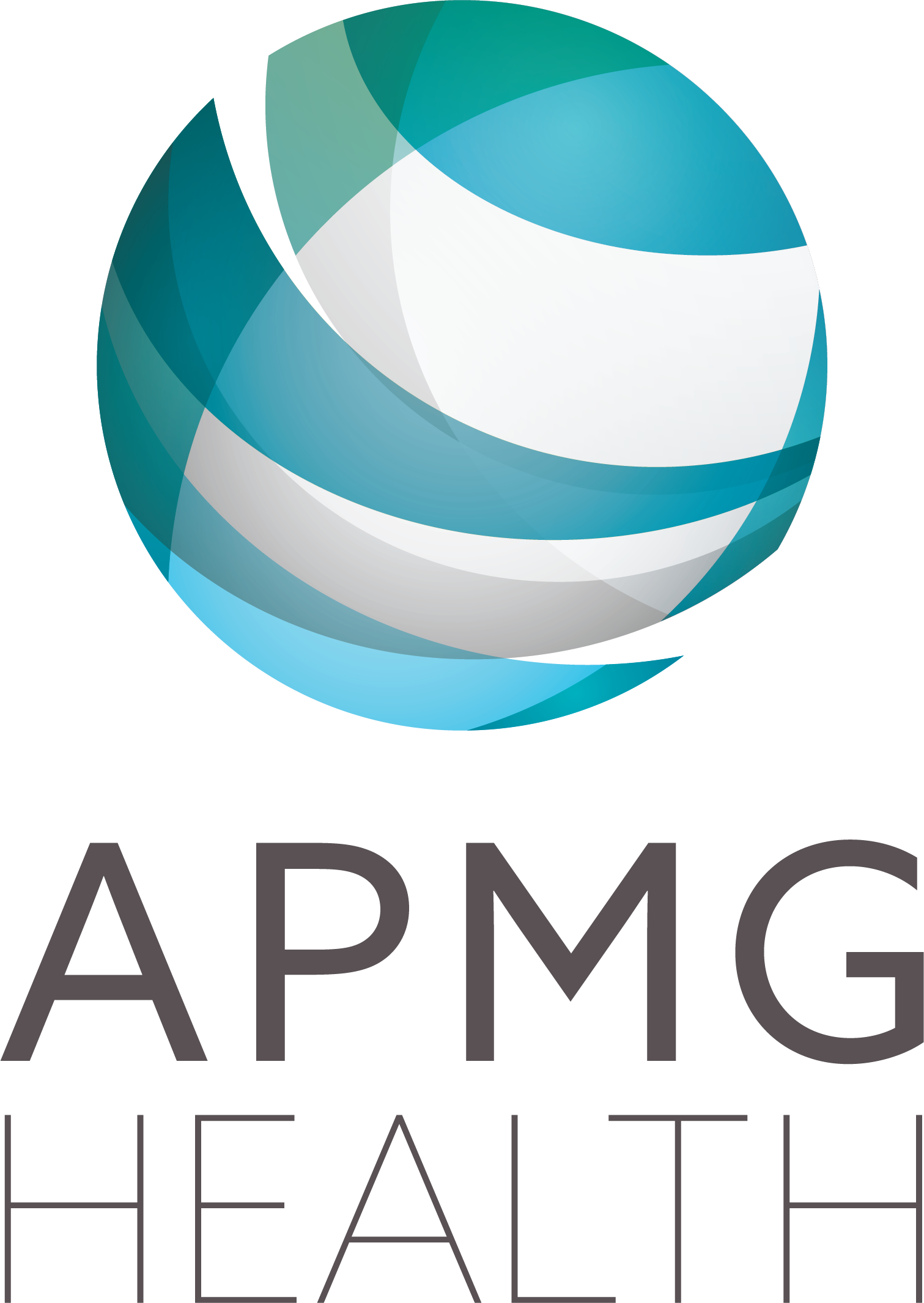 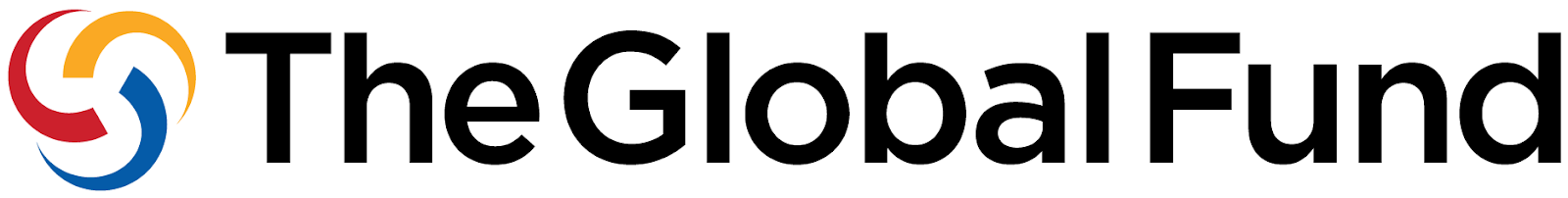 Capacitación: Acciones PropuestasCapacitar a actores de las OSC
2022
Conocimientos mínimos para reforzar en capacitaciones con actores de las OSC
Conocimiento y manejo de los mecanismos de contratación con el Estado 
Desarrollo estratégico
Diseño de servicios orientado a resultados
Financiación (obtención y gestión de capital de reserva y del flujo de caja, sostenibilidad financiera, diversificación de fuentes)
Gestión administrativa y contable adaptada a la contratación con el Estado
Monitoreo y evaluación utilizando indicadores SMART
Planes de negocio específicos para los servicios que se aspira a contratar con el Estado
Diseño de planes de acción anuales y trimestrales
Política de compras transparente, eficiente, que asegure el costo-beneficio de los insumos
Política laboral (protocolo de contratación de personal, plan de incentivos y de carrera profesional, y régimen disciplinario)
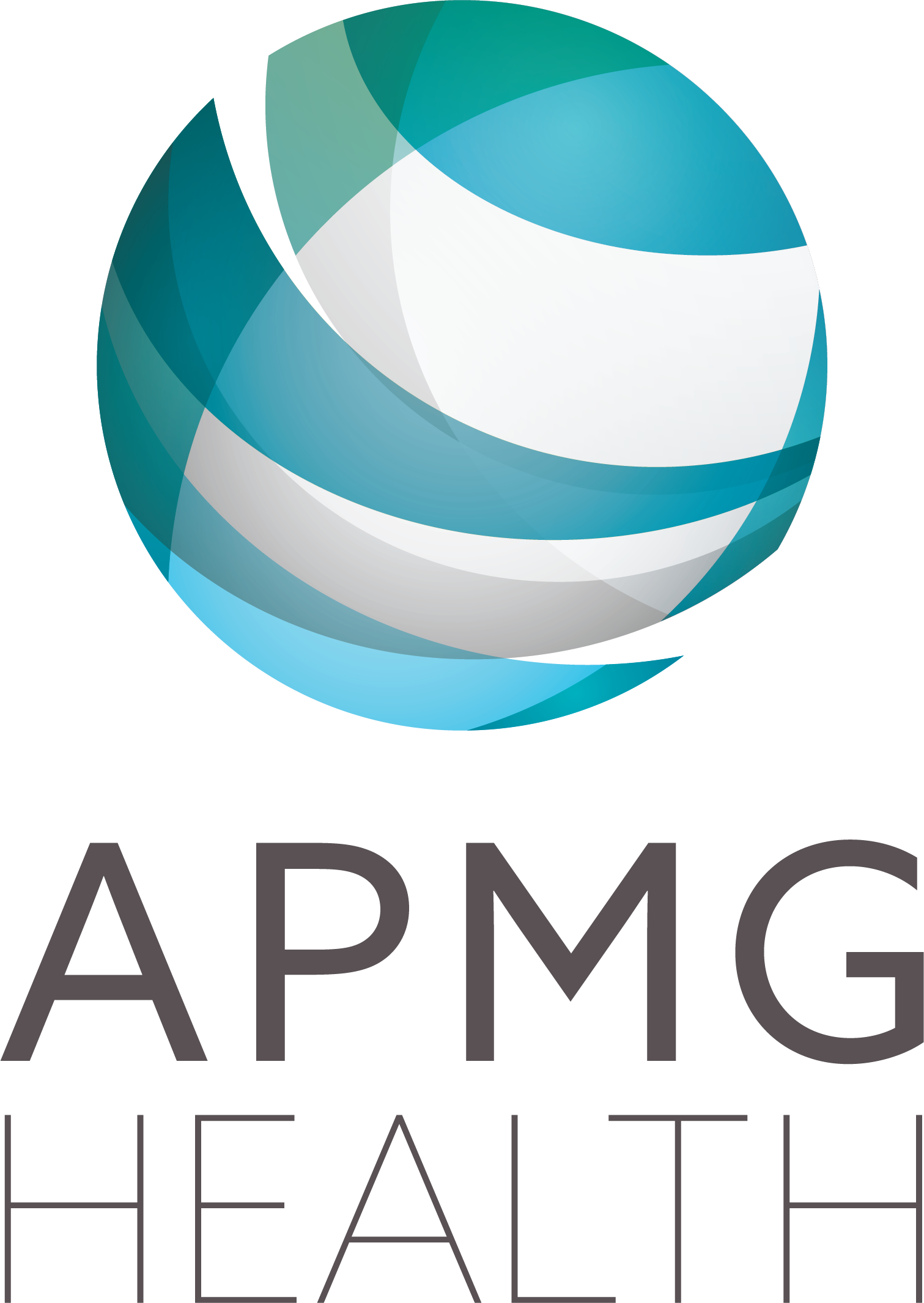 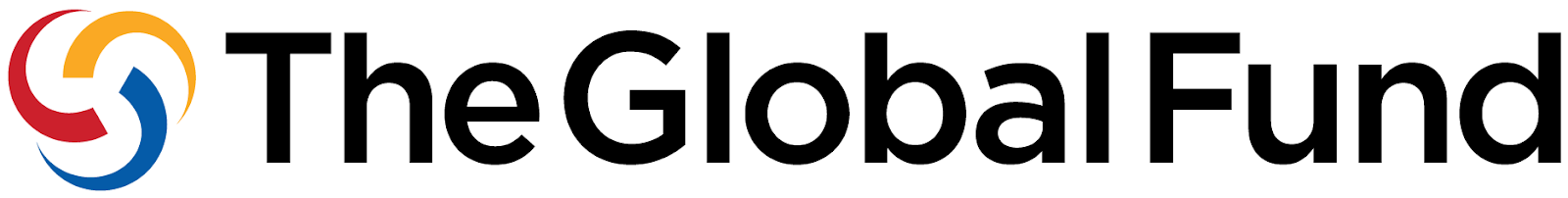 Capacitación: Apoyo de Asistencia Técnica
Una persona con experiencia en gestión de módulos formativos orientados al desarrollo de habilidades y competencias (Dedicación: 20 días en 2021; 30 días en 2022; 20 días en 2023.)

Actividades incluyen:
Apoyar al MCP en el desarrollo de un Plan de Capacitación que incluya:
Proporcionar insumos técnicos al Plan de Capacitación.
Facilitar la participación activa de los diferentes actores en el desarrollo del Plan de Capacitación.
Determinar necesidades de capacitación.
Ayudar al MCP a facilitar las capacitaciones (ayuda logística y organizativa).
Elaborar informes sobre las actividades de capacitación.
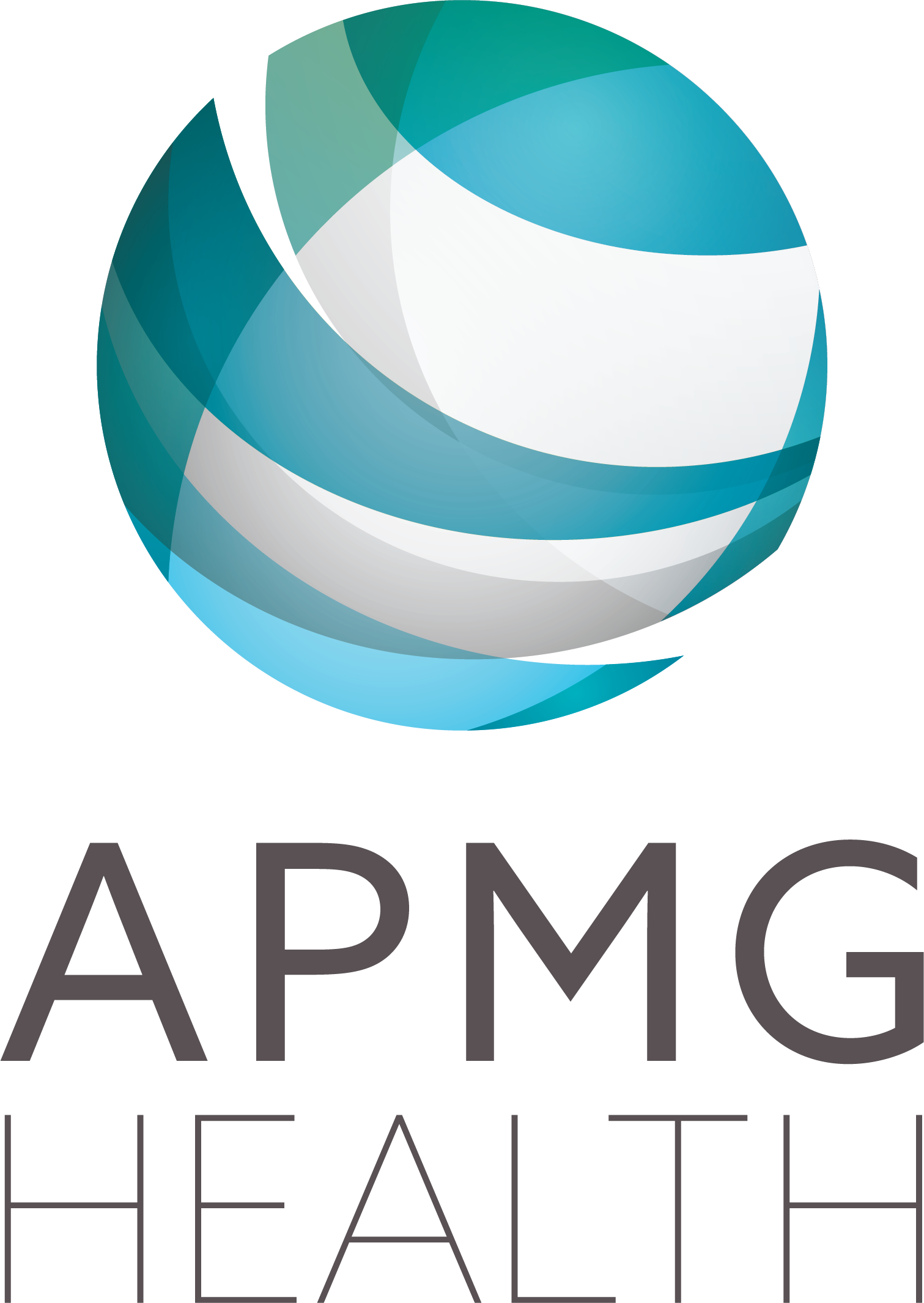 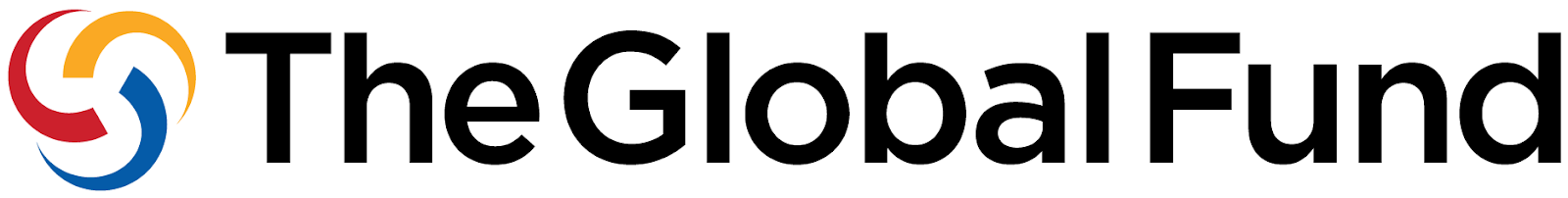 Hoja de Ruta
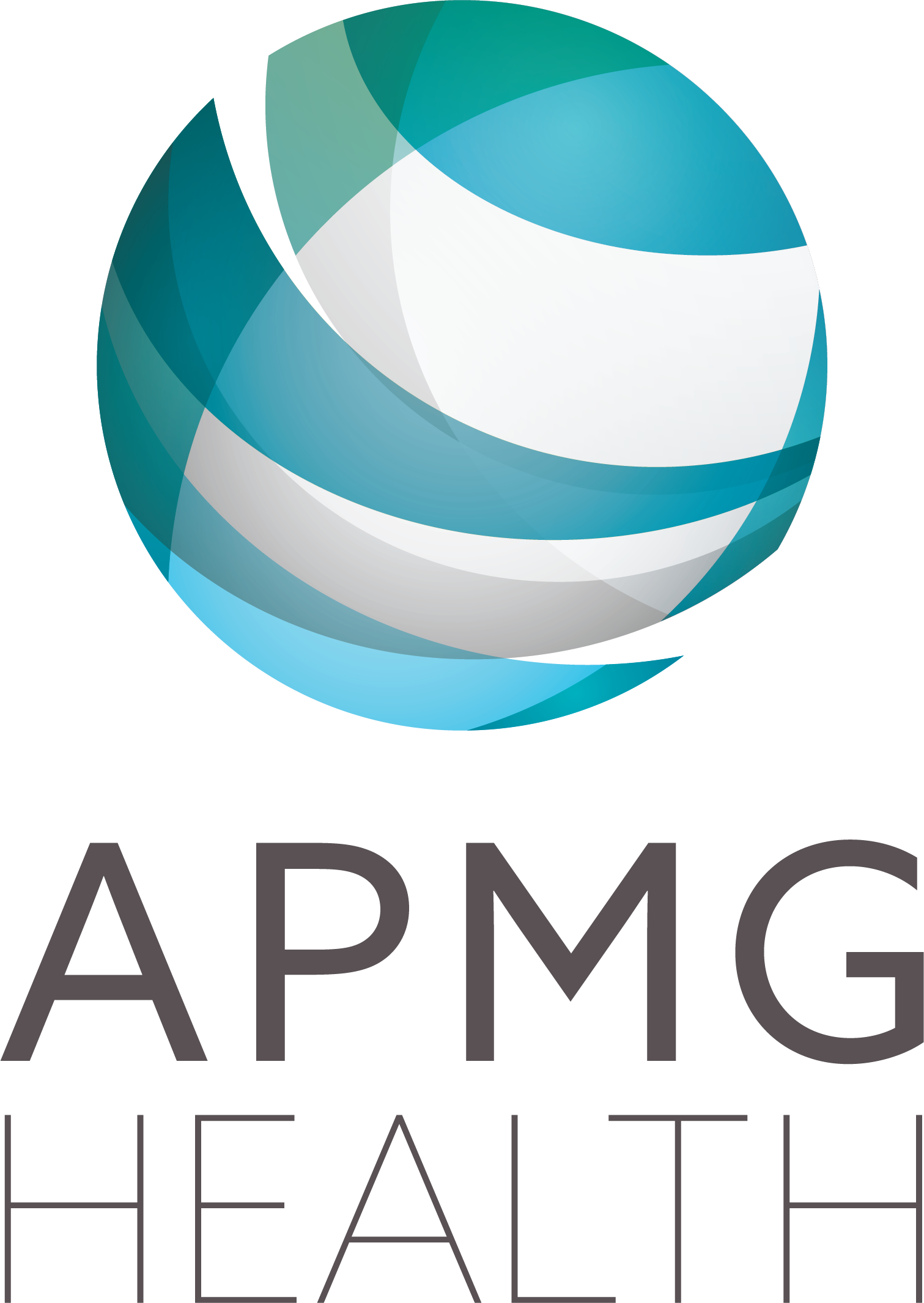 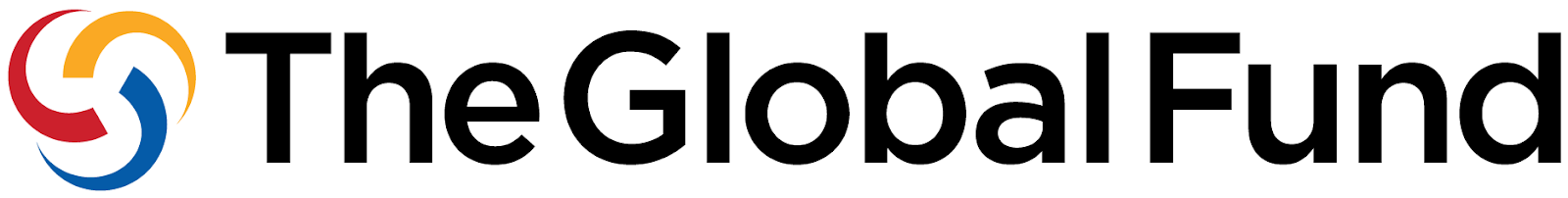 Diseño: Acciones PropuestasDiseñar un protocolo normativo
2021

La redacción del protocolo será liderada por el MINSAL (Programas de VIH y de TB y Dirección de Regulación).
Contará con las contribuciones de las OSC y la CONAVIH, además de las sugerencias de los socios de la cooperación.
Para cada elemento se elaborará primero un borrador liderado por el MINSAL con ayuda de un consultor.
El borrador se consultará con los otros actores; tras las consultas, se generará y se validará una versión definitiva de cada apartado.
Se revisará el protocolo normativo en su conjunto para verificar su cohesión y coherencia.
El MINSAL adoptará formalmente el protocolo a través de una resolución ministerial.
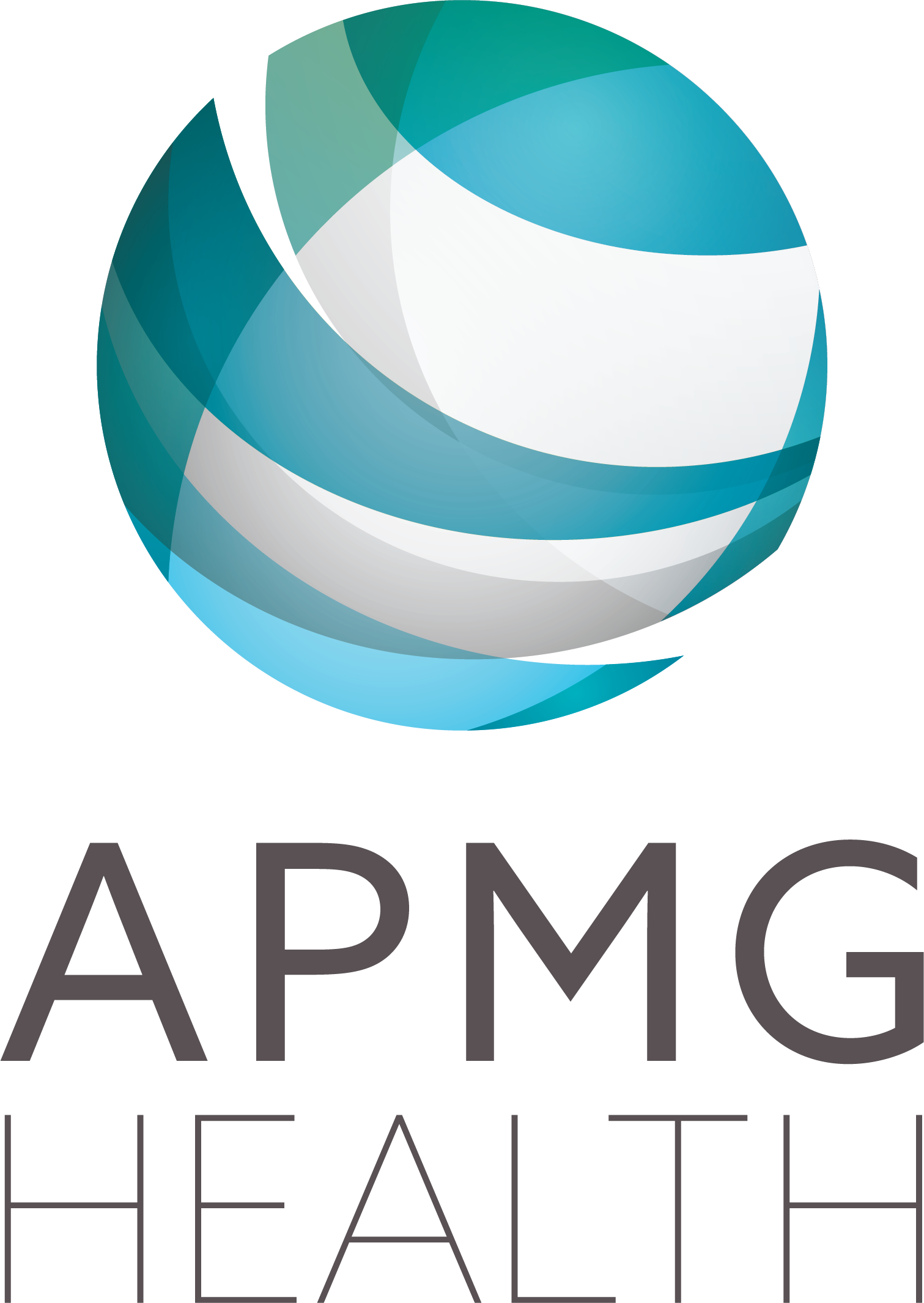 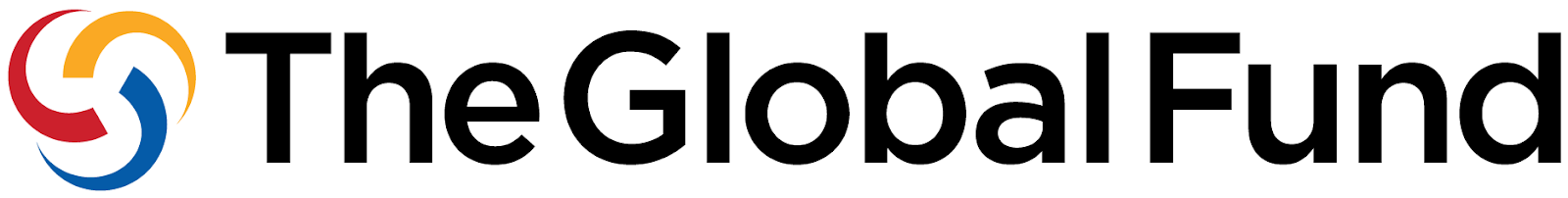 Diseño: Acciones PropuestasDefinir un paquete de servicios y proyección de costos
1er trimestre 2022
Una propuesta de paquete de servicios (tipo y modelos) a contratar los tres primeros años de implementación
Estimaciones de las coberturas, metas y costos para los tres primeros años
Las estimaciones aumenten paulatinamente año tras año, de manera que el primer año sea un piloto enfocado a determinadas áreas geográficas o poblaciones de alcance limitado
Las lecciones aprendidas del piloto servirán para ajustar el protocolo, la cartera de servicios y las proyecciones multianuales, expandiendo progresivamente las metas, coberturas y tipos de servicios
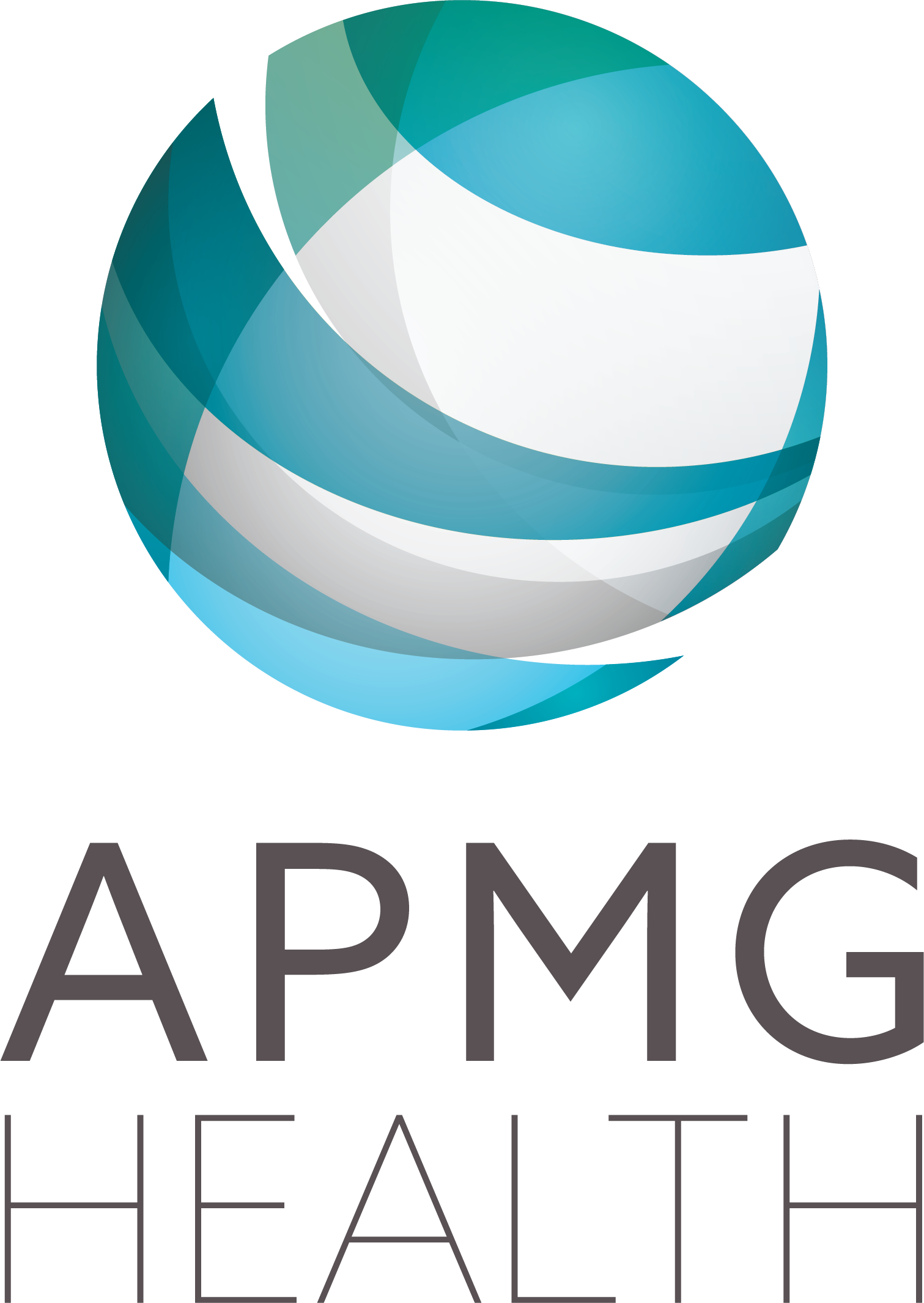 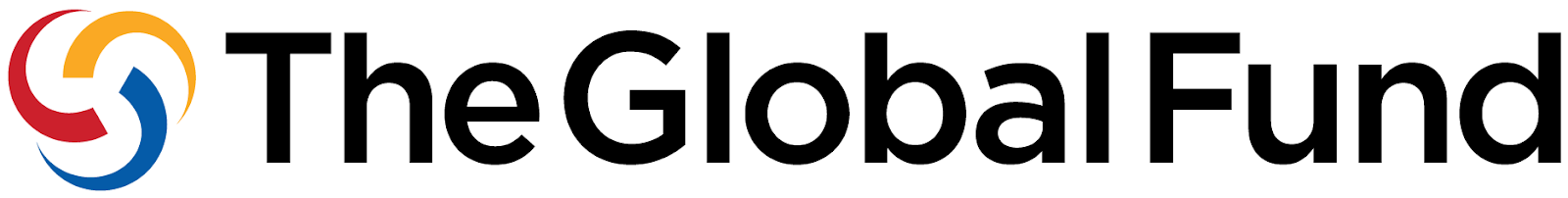 Diseño: Apoyo de Asistencia Técnica
Una persona con conocimiento y experiencia en los mecanismos jurídicos, administrativos y financieros de la administración pública (Dedicación: 30 días en 2021, 15 días en 2022)

Actividades incluyen:
Contribuir a la identificación de los actores clave que deben participar en el diseño del protocolo normativo. 
Facilitar la participación activa de los representantes de la Sociedad Civil en el desarrollo del protocolo normativo.
Facilitar el desarrollo del protocolo normativo.
Contribuir a la identificación de los actores clave que deben participar en la definición del paquete de servicios para los tres primeros años.
Facilitar la participación activa de los representantes de la Sociedad Civil en la definición del paquete de servicios.
Facilitar la definición del paquete de servicios para los tres primeros años.
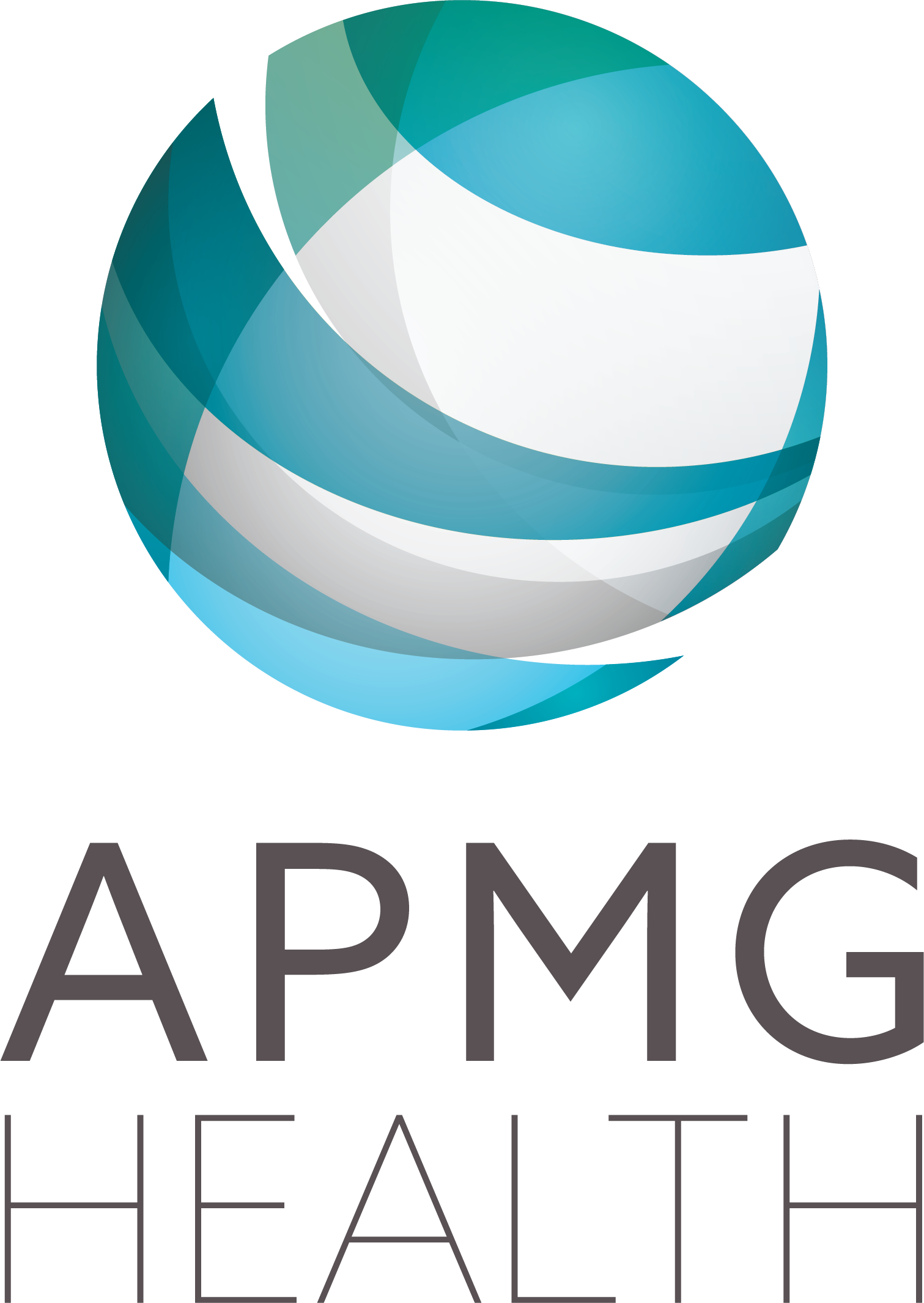 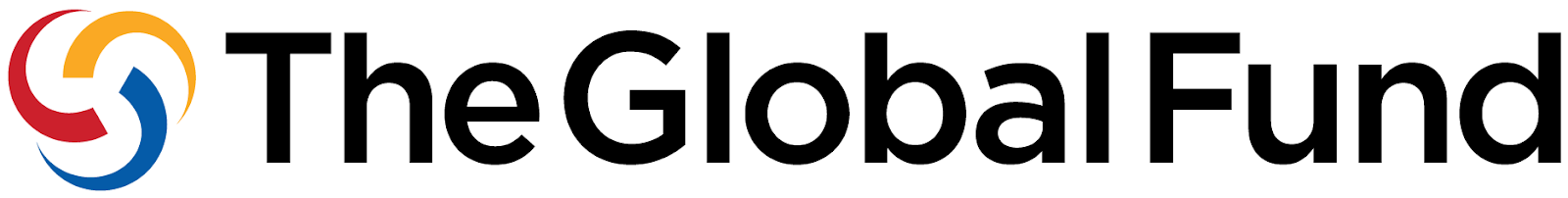 Hoja de Ruta
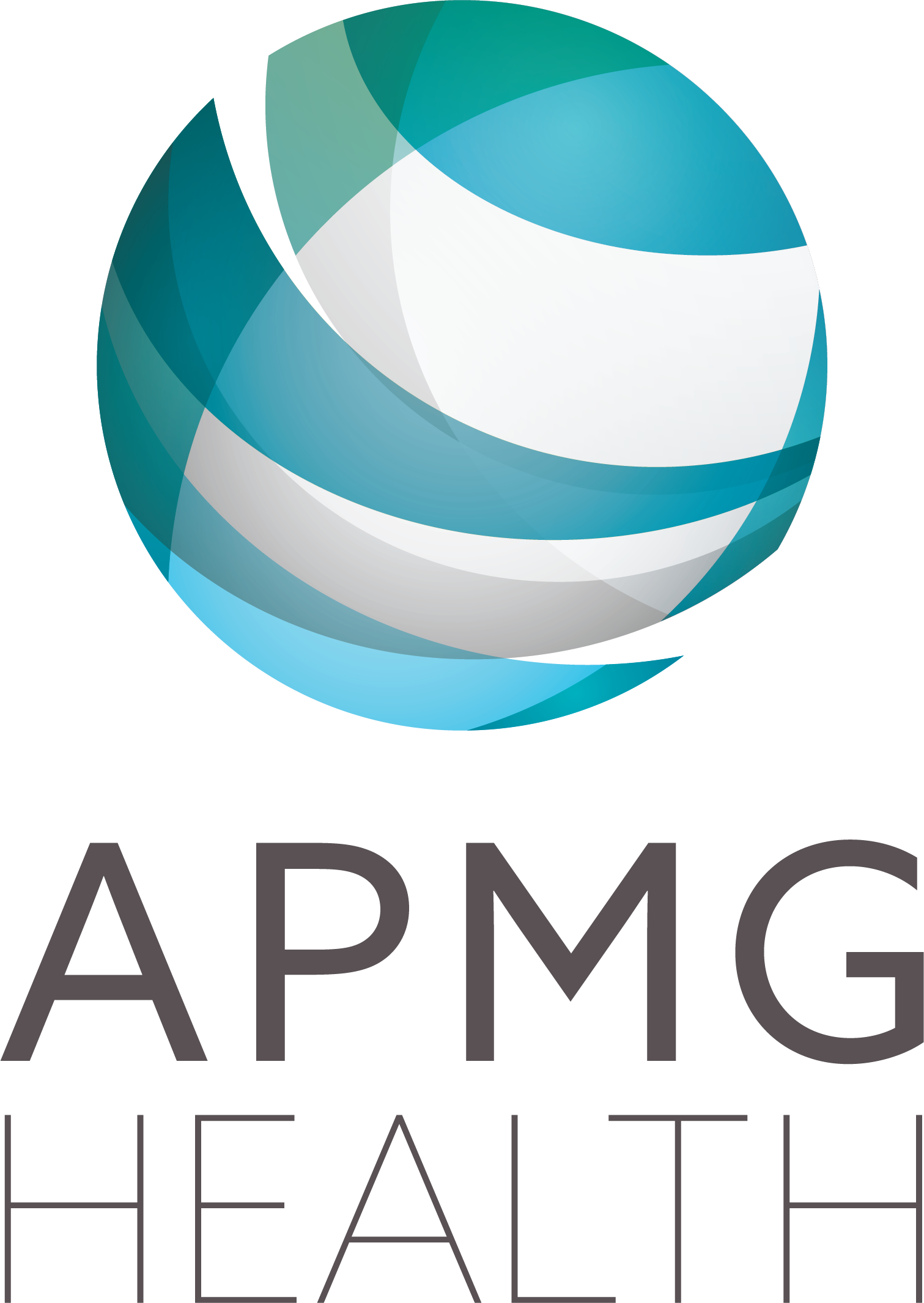 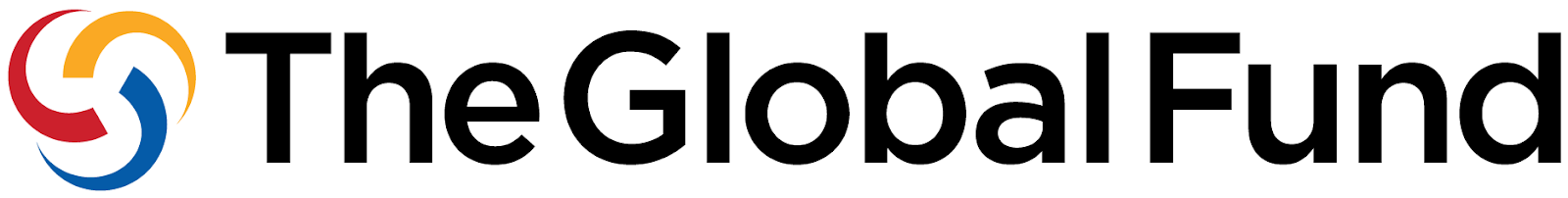 Implementar un Proyecto Piloto
2023
La implementación de un Proyecto Piloto será la culminación de los trabajos de los dos años anteriores, y los múltiples actores importantes en el proceso
El Proyecto Piloto implementará el protocolo normativo y el paquete de servicios definidos para el primer año
Basado en las proyecciones de necesidades
Función: probar el mecanismo, identificar los aspectos que funcionan y los que necesitan modificaciones o mejoras
Servirá como estudio de caso para ajustar el protocolo normativo, el paquete de servicios y el presupuesto
Debería realizarse con pocas organizaciones en un ámbito de actuación restringido, evitando en todo momento que el número y tipo de áreas programáticas,  servicios  o  coberturas  sea demasiado ambicioso
Los problemas que puedan surgir se podrán manejar de una manera ágil y controlada
El limitado alcance del piloto será útil para identificar aspectos negativos que pueda surgir no sobredimensione y tenga un impacto negativo en la percepción de los tomadores de decisiones a más alto nivel
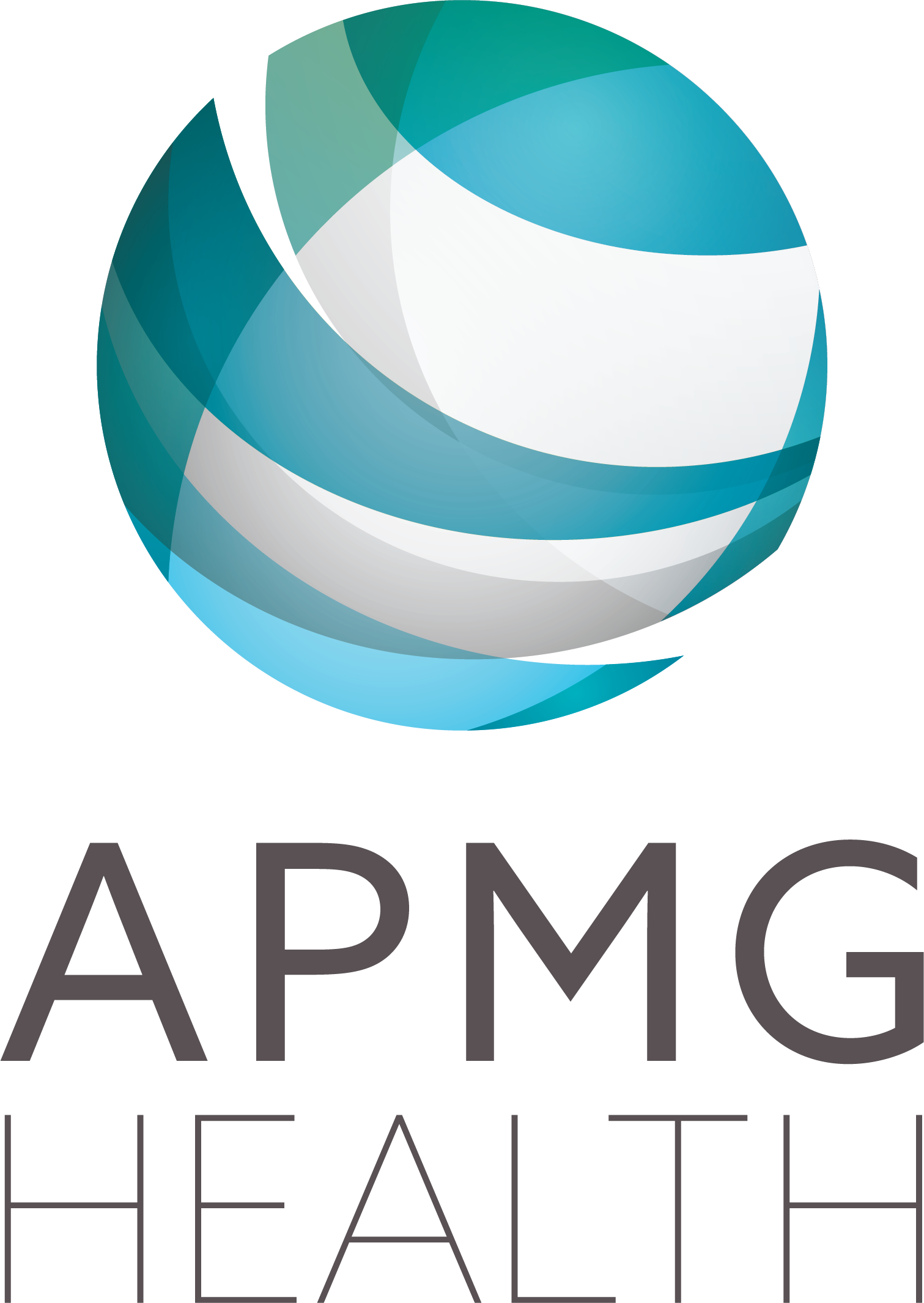 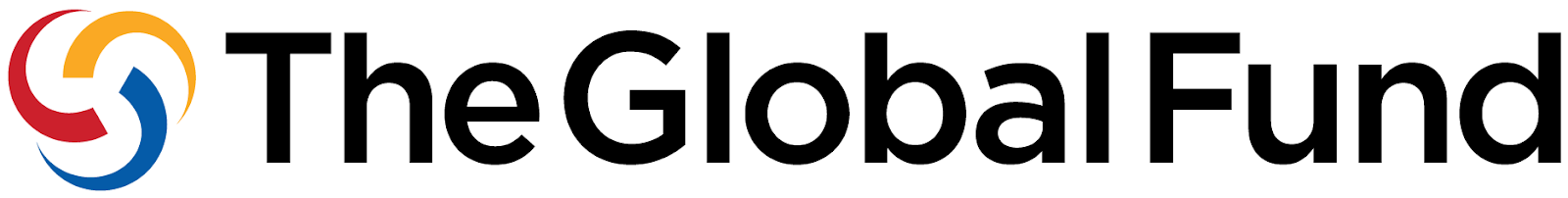 Implementación: Apoyo de Asistencia Técnica
Una persona con conocimiento y experiencia en los mecanismos jurídicos, administrativos y financieros de la administración pública, y en diseño del mecanismo de contratación social (Dedicación: 60 días en 2023)

Implementación del Piloto:
Diseño del pliego de bases y condiciones.
Diseño de la convocatoria de propuestas.
Aplicación de criterios de selección y puntaje de las propuestas presentadas.
Seguimiento de la concesión administrativa y la firma de los contratos.
Monitoreo del cumplimiento de las condiciones de los contratos por parte de ambas partes.
Identificación y remoción de obstáculos que impidan el normal funcionamiento del proceso.
Monitoreo del Piloto:
Diseño y aplicación de un instrumento de monitoreo del proyecto piloto.
Recogida de datos según los indicadores del instrumento de monitoreo.
Elaboración de informes trimestrales y final.
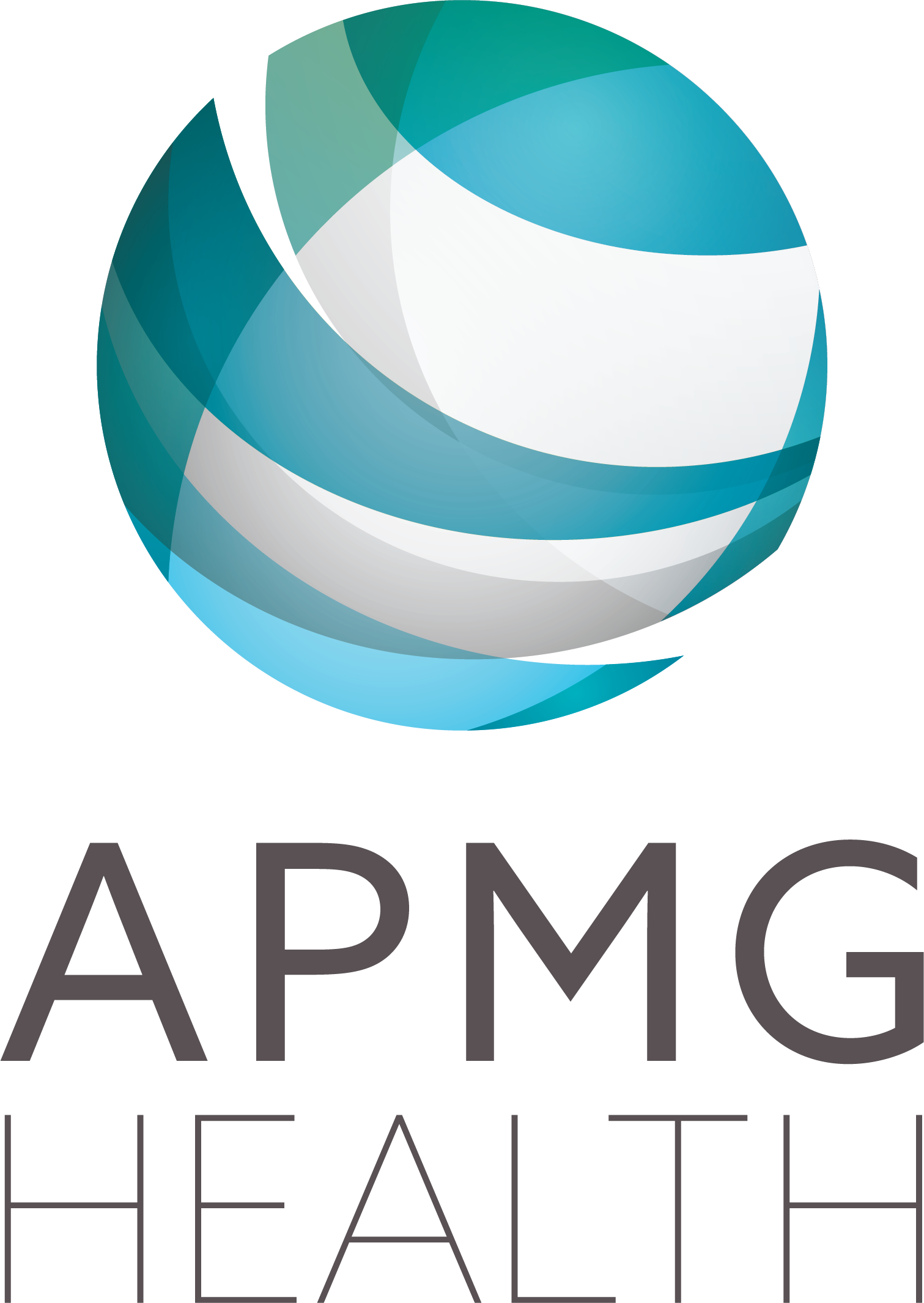 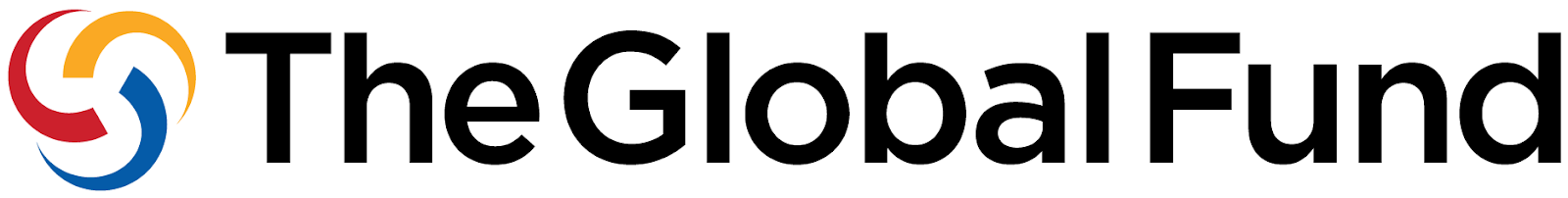 Evaluar el Proyecto Piloto
2023
Una evaluación del piloto con el apoyo de la asistencia técnica
De carácter participativo
Con los resultados obtenidos de la evaluación se procederá a ajustar y mejorar el mecanismo de contratación social y su protocolo
Servirá para adaptar las proyecciones de paquete de servicios y sus costos para los años siguientes.
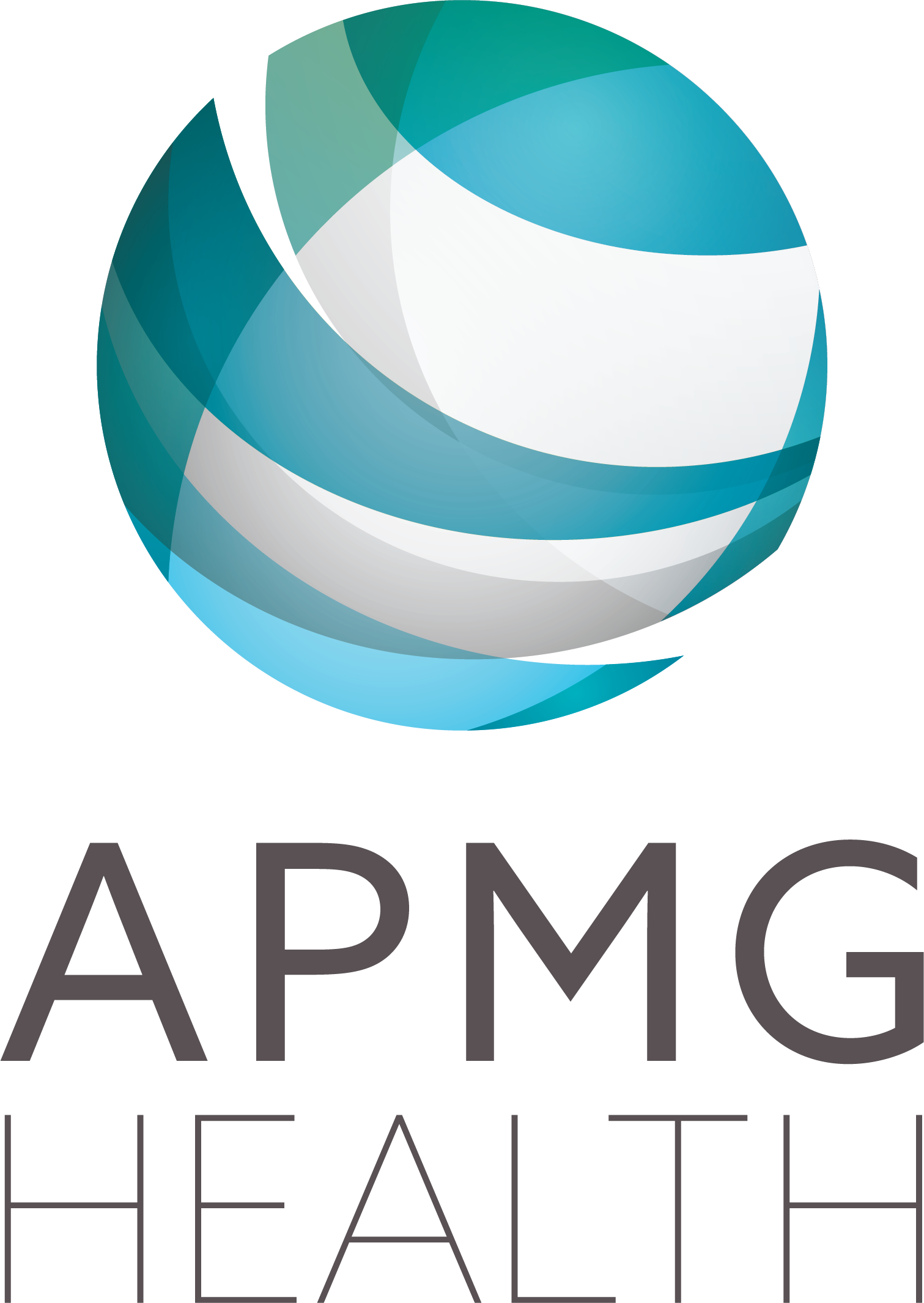 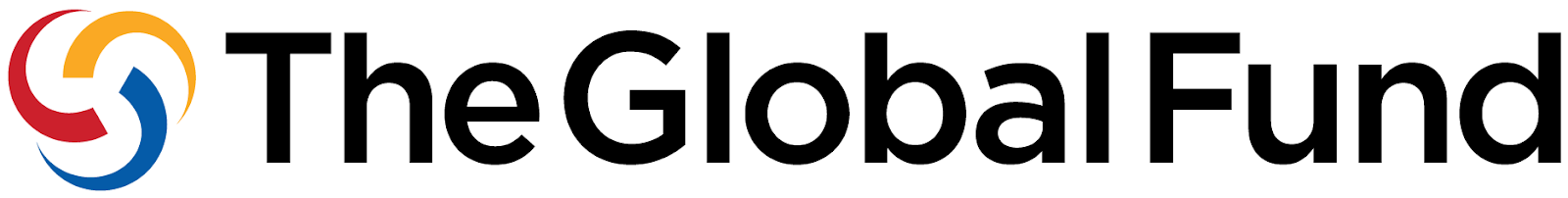 Evaluación: Apoyo de Asistencia Técnica
Una persona con conocimiento y experiencia en los mecanismos jurídicos, administrativos y financieros de la administración pública, y en diseño del mecanismo de contratación social y especializado en M&E (Dedicación: 20 días en 2024)


Actividades incluyen:
Apoyar en el diseño y aplicación de un instrumento de evaluación del proyecto piloto.
Apoyar en la recogida de datos según los indicadores del instrumento de evaluación.
Apoyar en la elaboración de un informe final sobre la implementación del piloto.
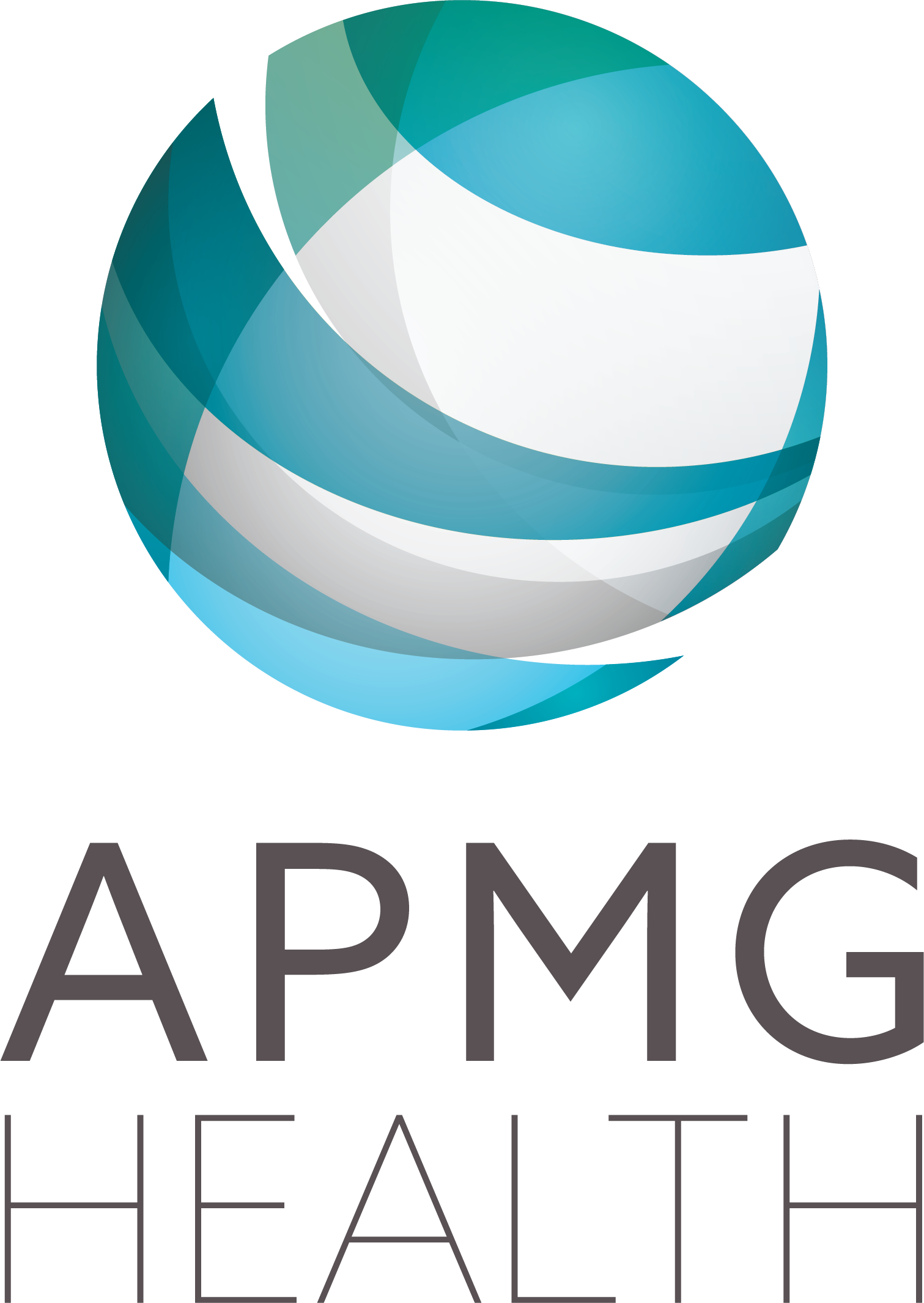 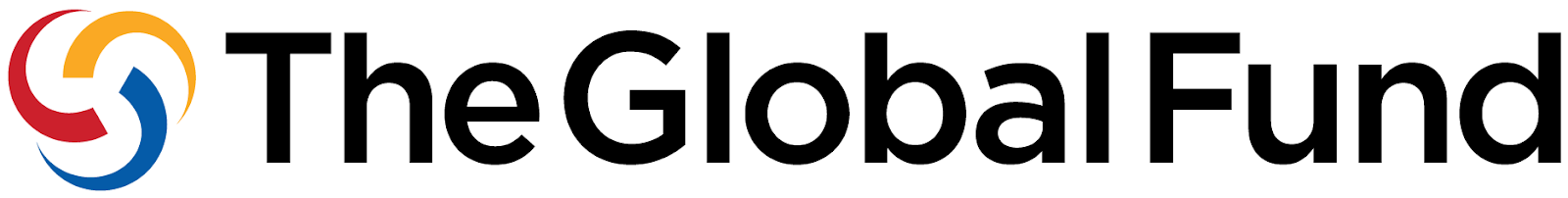 Potenciales recursos y fuentes de financiación
Reprogramación de fondos no ejecutados de la actual subvención
Inclusión de líneas de actuación en la nueva propuesta de subvención
Subvención regional: Alianza Liderazgo en Positivo (ALEP)
Iniciativa Estratégica de Sostenibilidad, Transición y Eficiencia (STE-SI)
Diálogo con el Equipo de País del Fondo Mundial
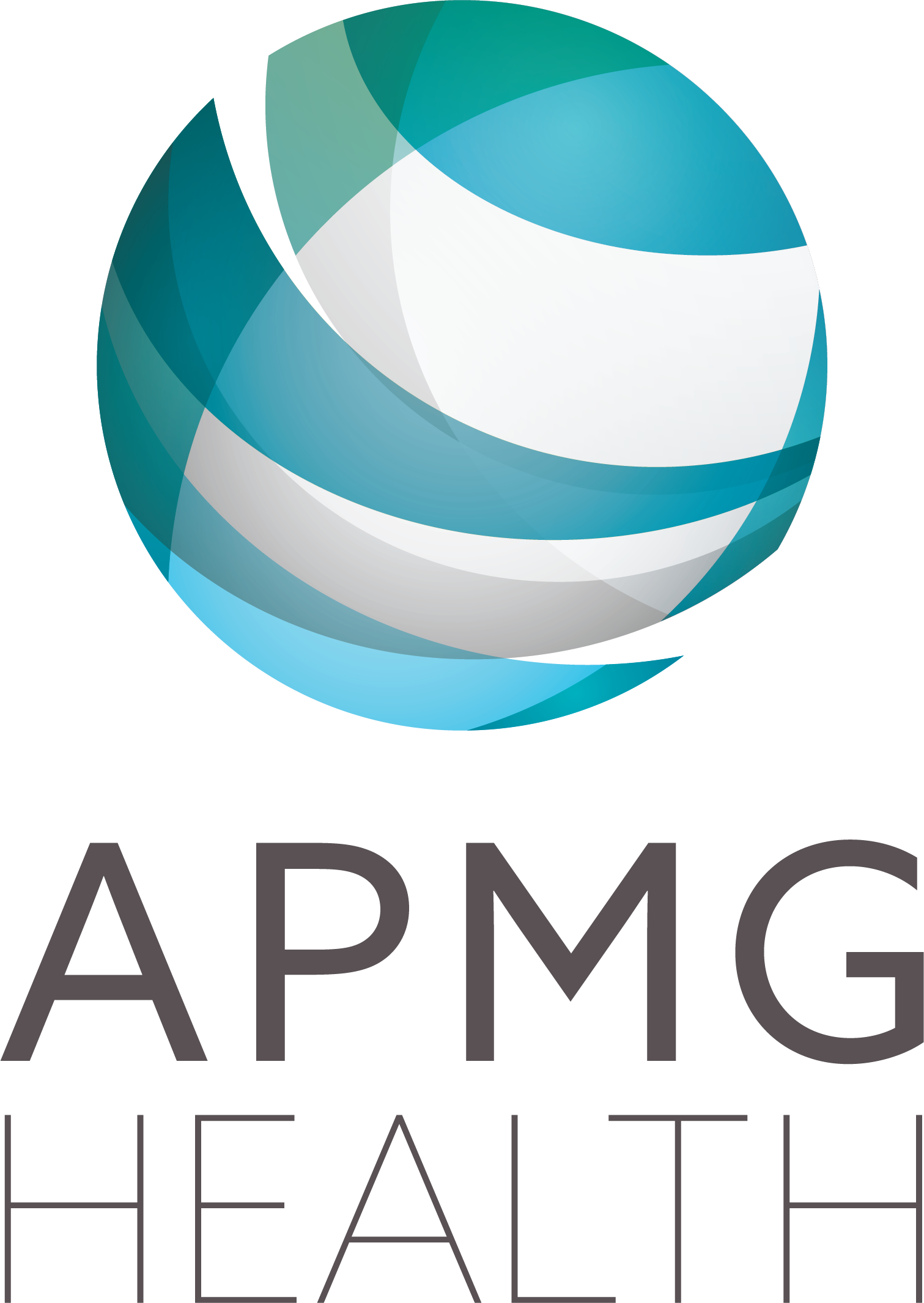 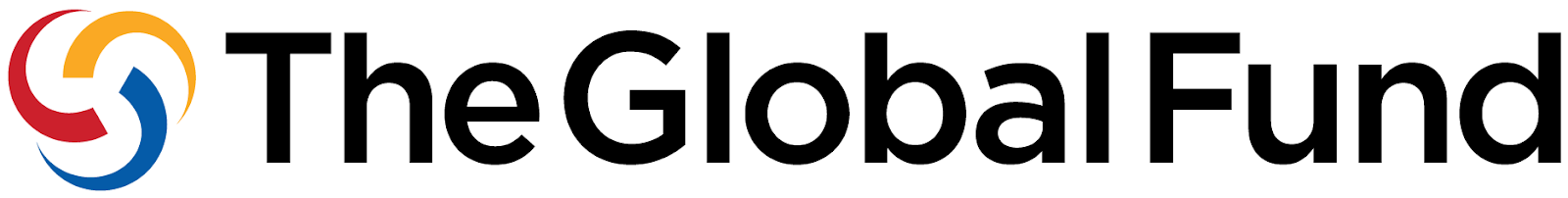 Primeros pasos
Incluir la Hoja de Ruta como actividad clave de la propuesta de nueva subvención.
Iniciar los pasos para conformar la Coalición de la Sociedad Civil: identificación de posibles miembros, y convocatoria de reunión.
Dar comienzo a discusiones preliminares sobre la estrategia de incidencia social y política a diseñar.
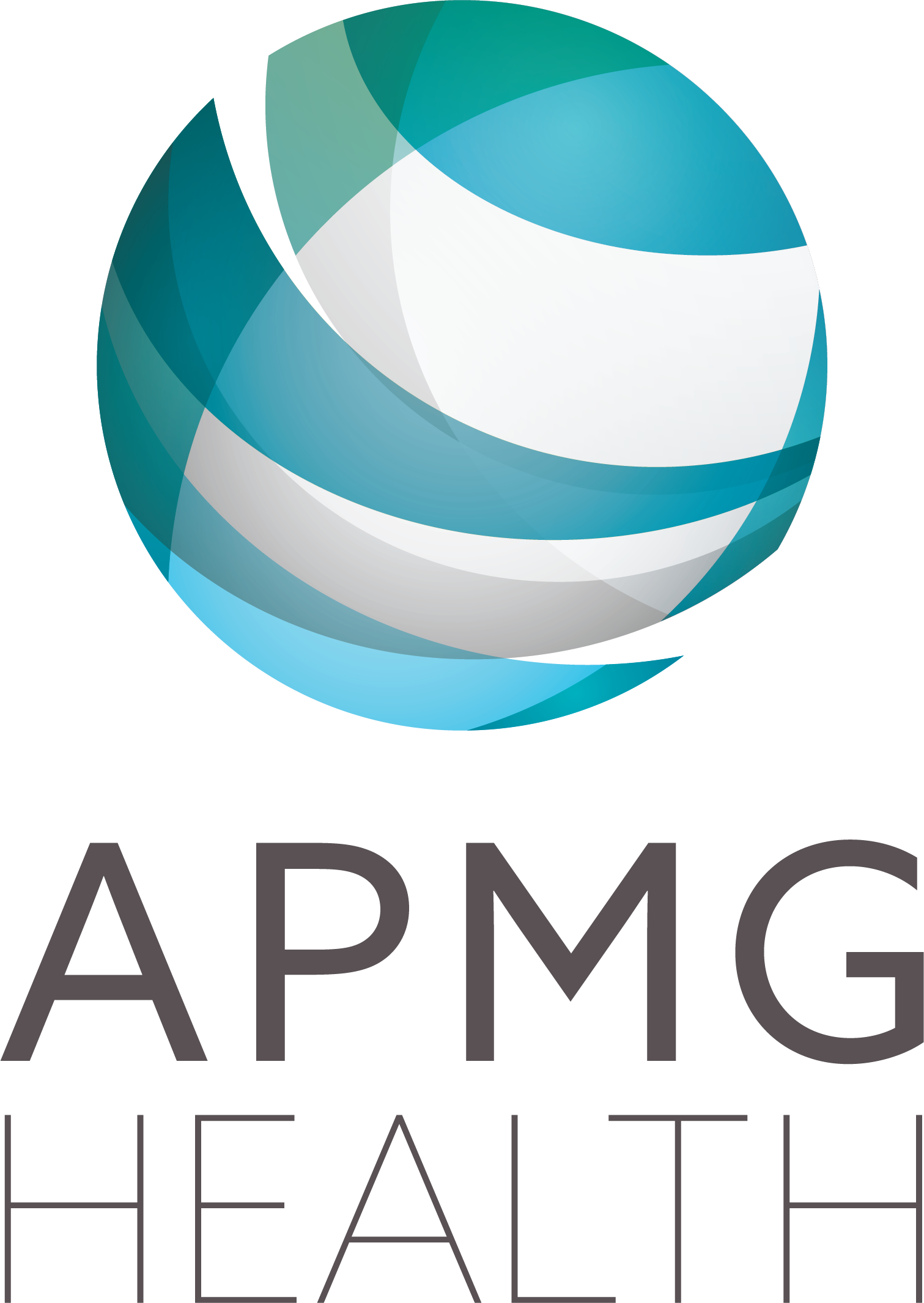 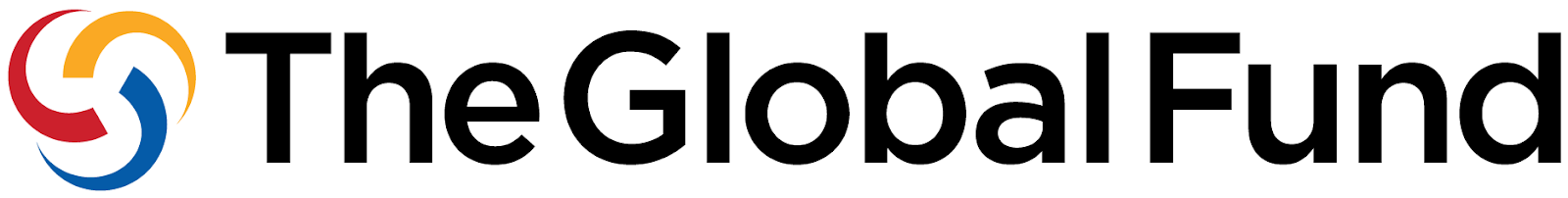 Productos/Herramientas
Informe Completo
Ficha Informativa
Presentación de PowerPoint
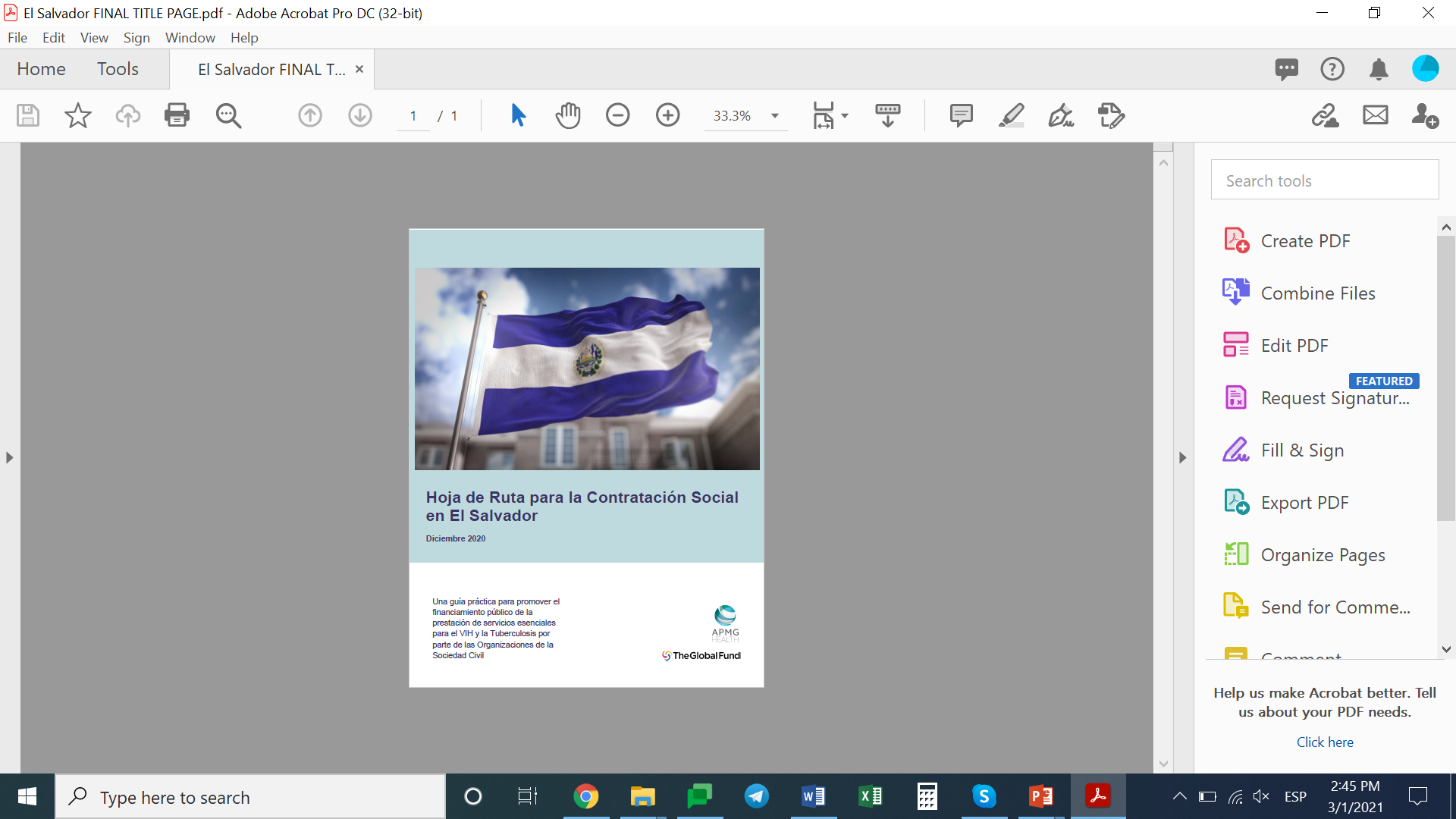 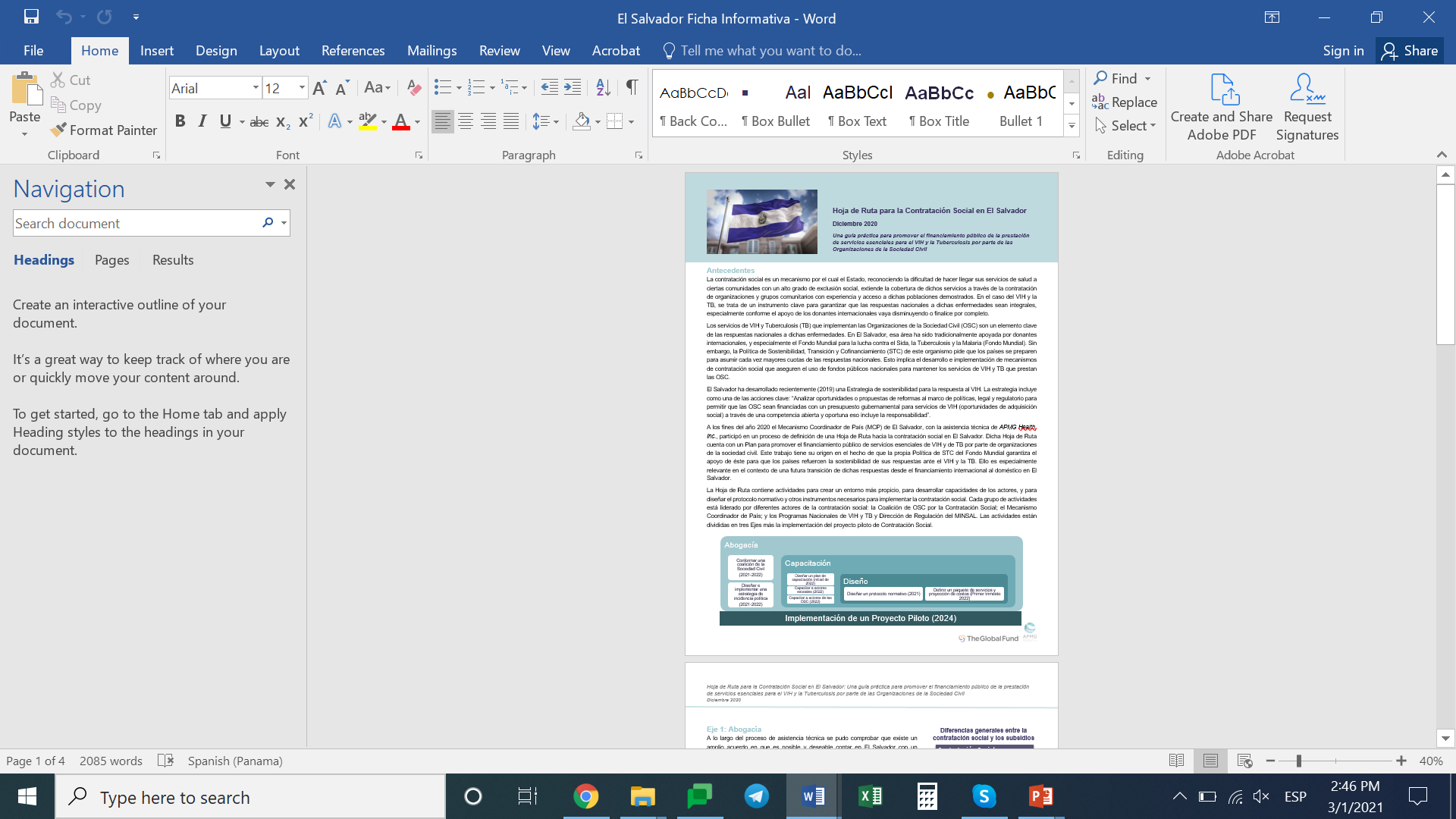 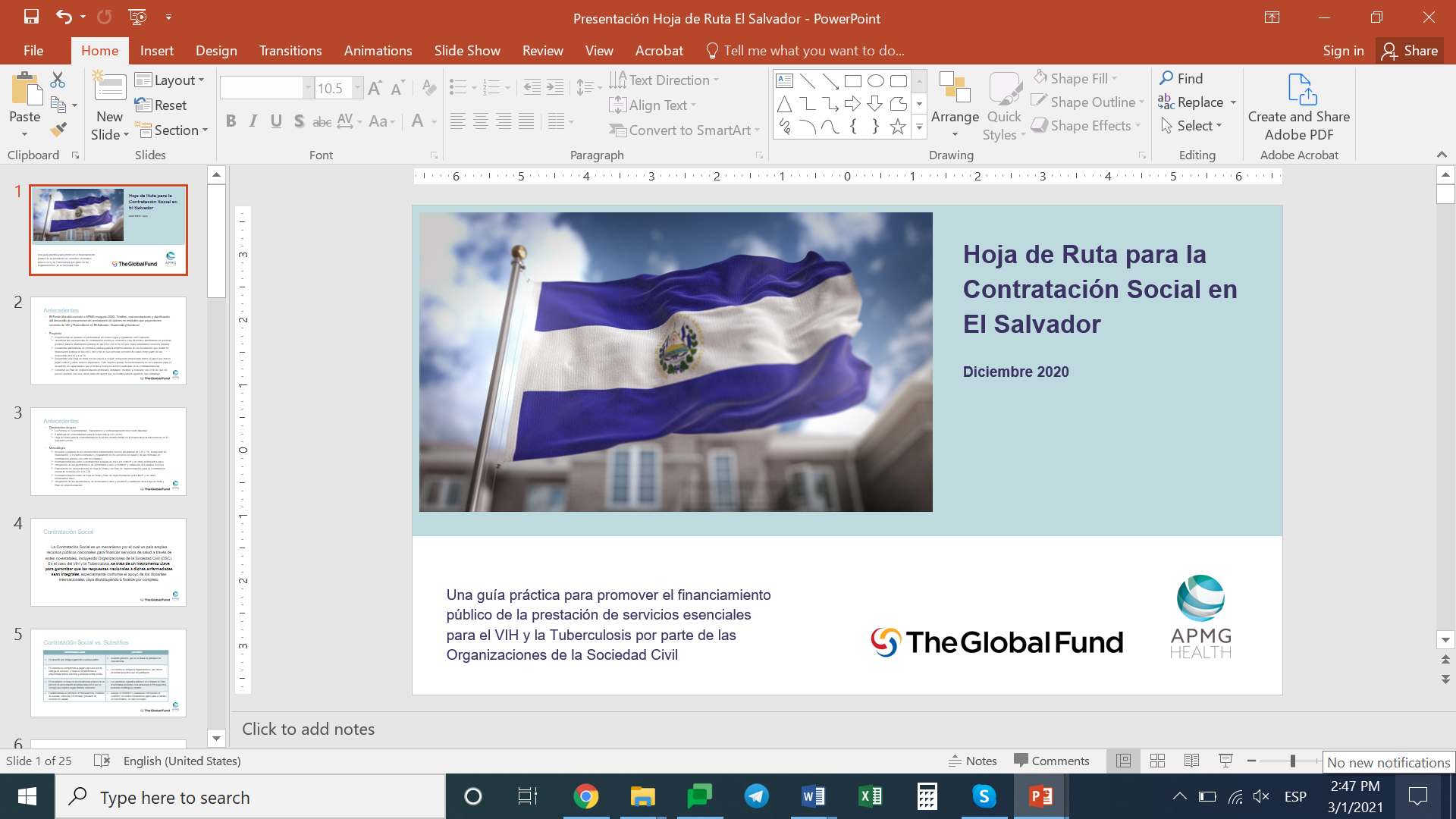 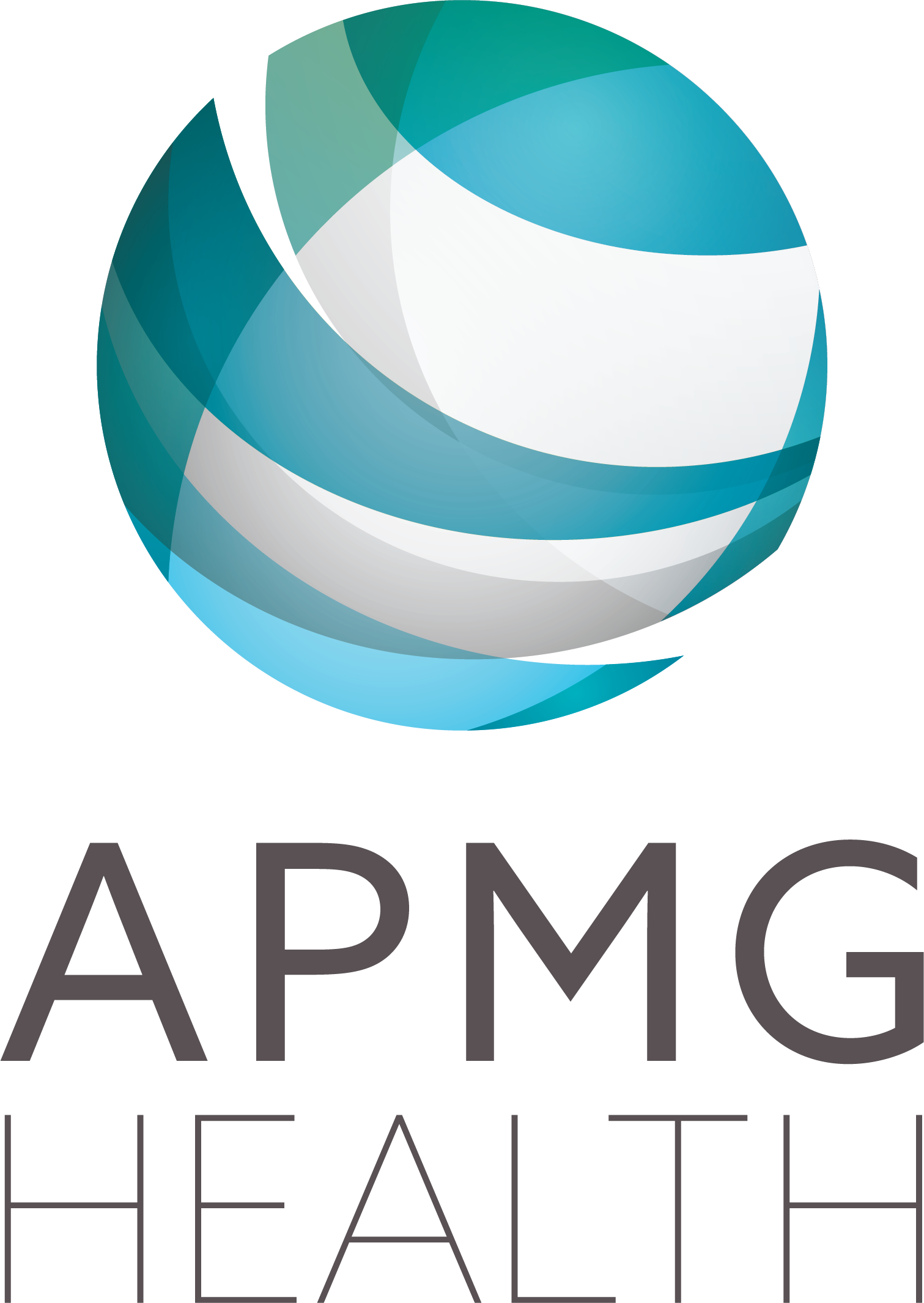 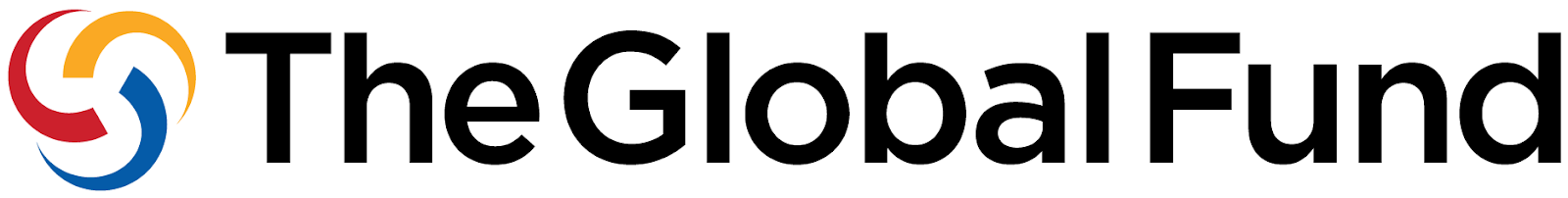 Gracias
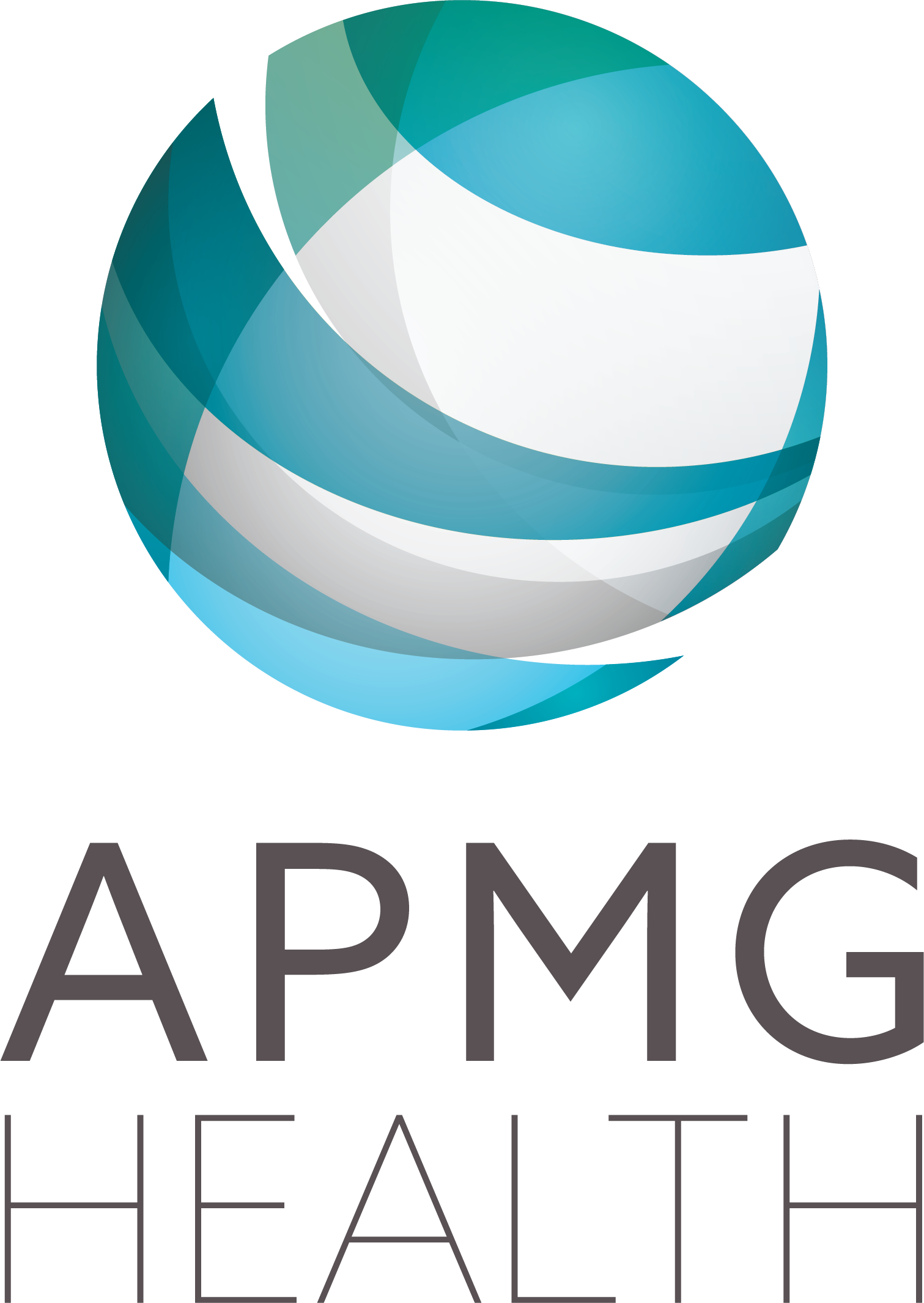 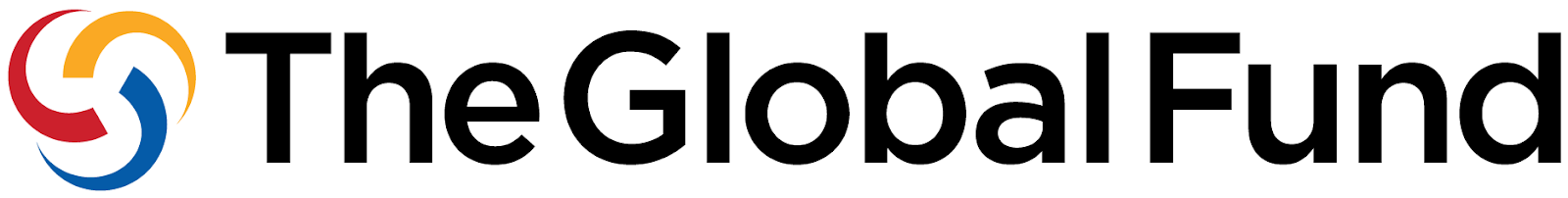